Modeling Impacts of Climate and Land Use Change on Ecosystem Processes to Quantify Exposure in two LCCS
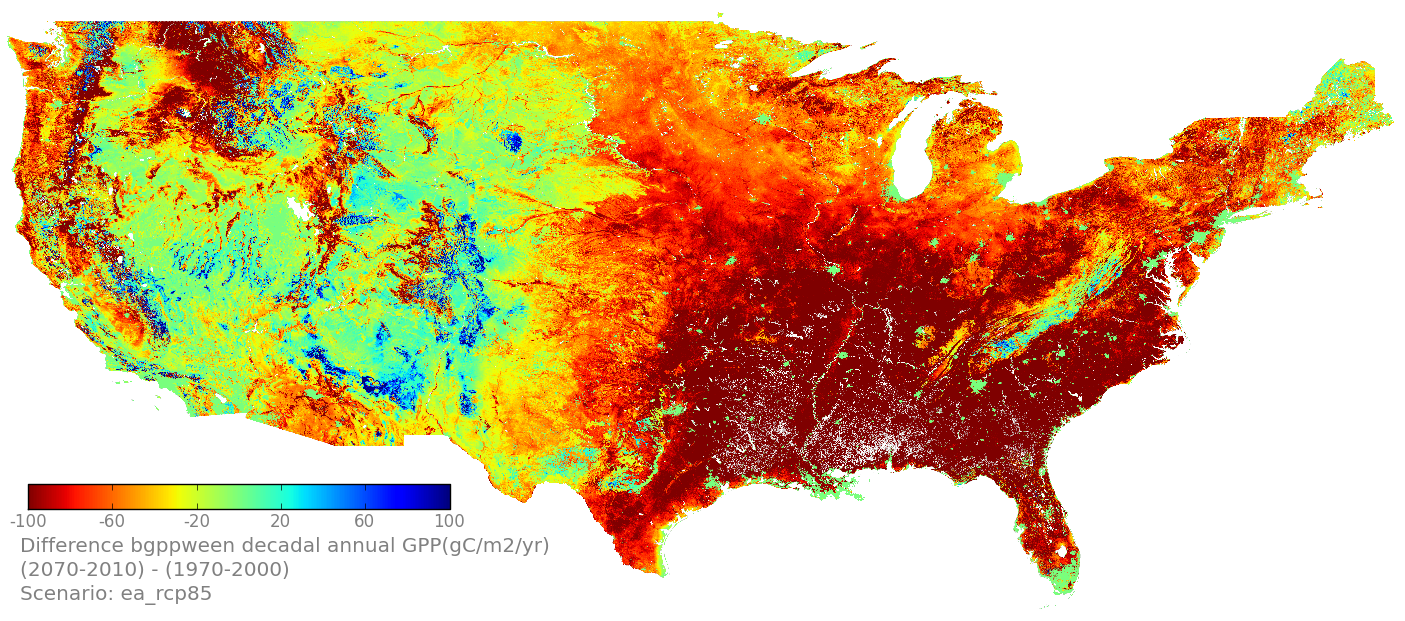 Change in annual average GPP (gC/m2/yr)
(2071-2100) vs (19771-2000)
RCP 8.5, ensemble avg.
Forrest Melton1,2, Jun Xiong3, Weile Wang1,2, Cristina Milesi1,2, Alberto Guzman1,2, David Theobald4, Patrick Jantz5, Scott Goetz5, Tony Chang7, John Gross6, Andrew Hansen7, William Monahan6, Tom Olliff6, Nathan Piekielek7

1NASA Ames Research Center, Moffett Field, CA, 2California State University Monterey Bay, Seaside, CA, Arizona State University, Tuscon, AZ, 4Conservation Science Partners, Ft. Collins, CO, 5Woods Hole Research Center, Falmouth, MA, 6National Park Service, Ft. Collins, CO / Bozeman, MT, 7Montana State University, Missoula, MT
(2071-2100) – (1971-2000)
Support provided by the NASA Applied Sciences Program
Motivation
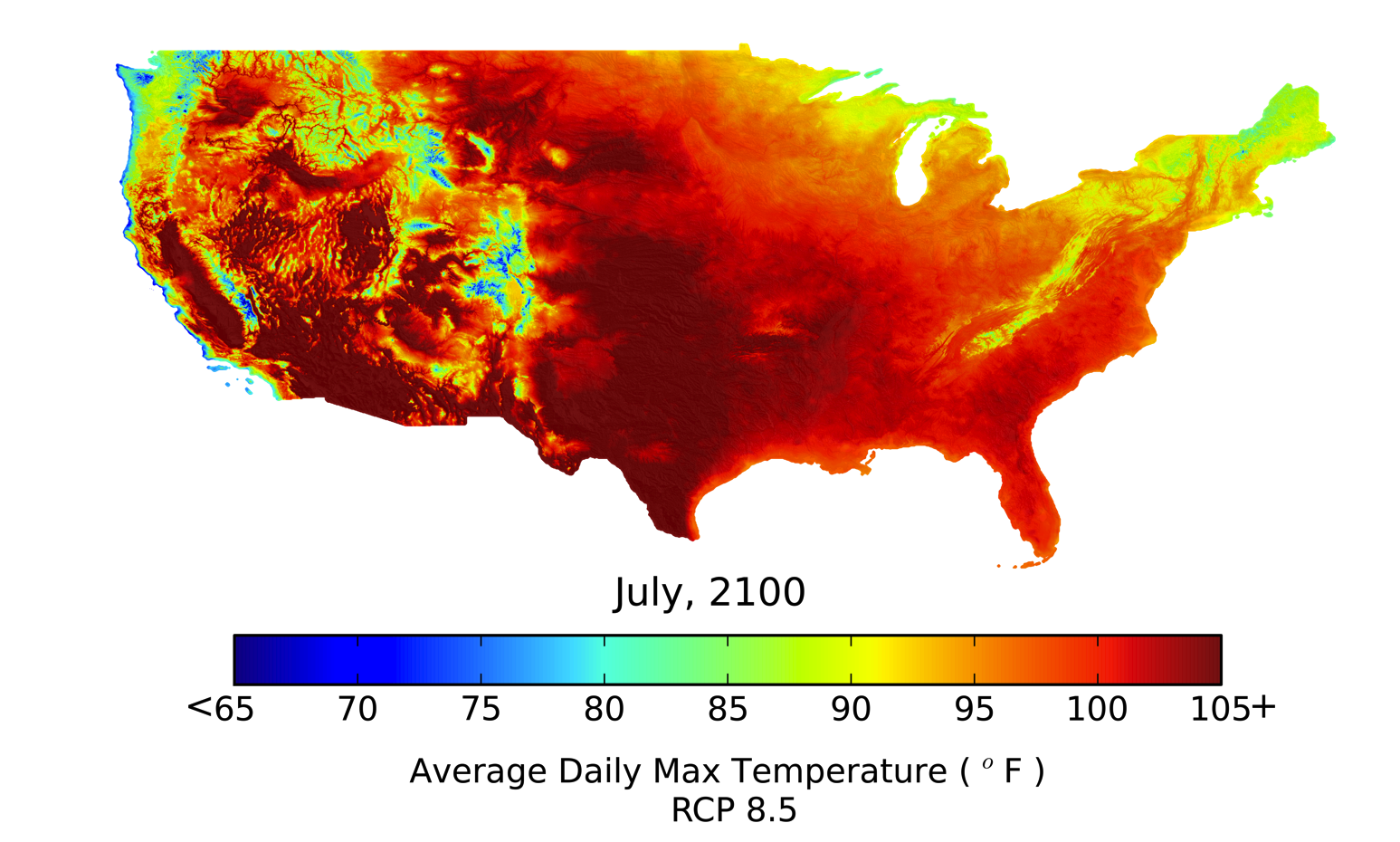 Adaptation planning  Need for information on climate change impacts at local scales

Recent completion of ~1km resolution climate and land use projections for the U.S. creates an opportunity to assess combined impacts of climate and land use change

Use of the NASA Earth Exchange (NEX) to handle large data volumes and compute requirements (http://nex.nasa.gov)

Analysis is intended to complement hydrologic / ecosystem / niche modeling of individual watersheds and regions  model does not account for changes in spp. composition or disturbance regimes
NEX-DCP30 Climate Scenarios
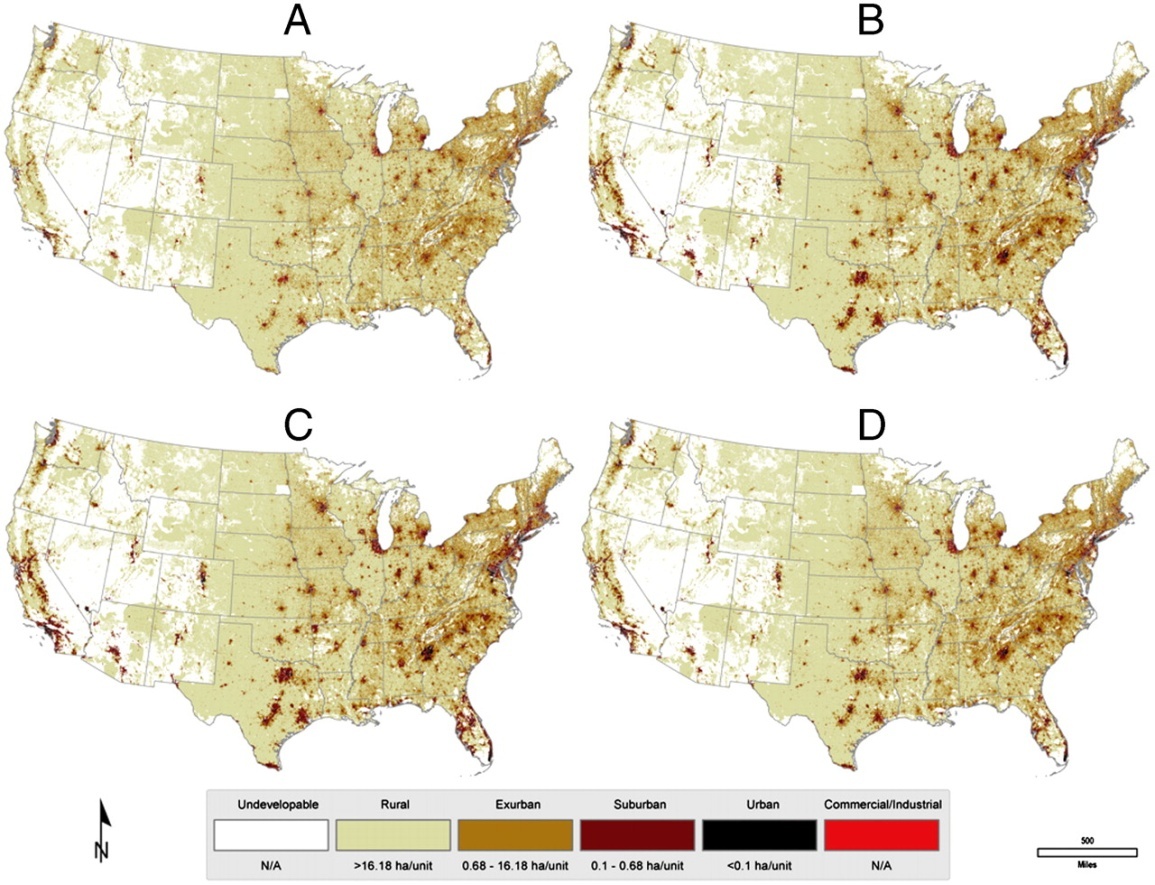 SERGoM Housing Density
[Speaker Notes: 402.84 at Mauna Loa on June 1]
NEX-DCP30:  NASA Earth Exchange Downscaled 
Climate Projections for the U.S. at 30 arc-seconds
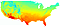 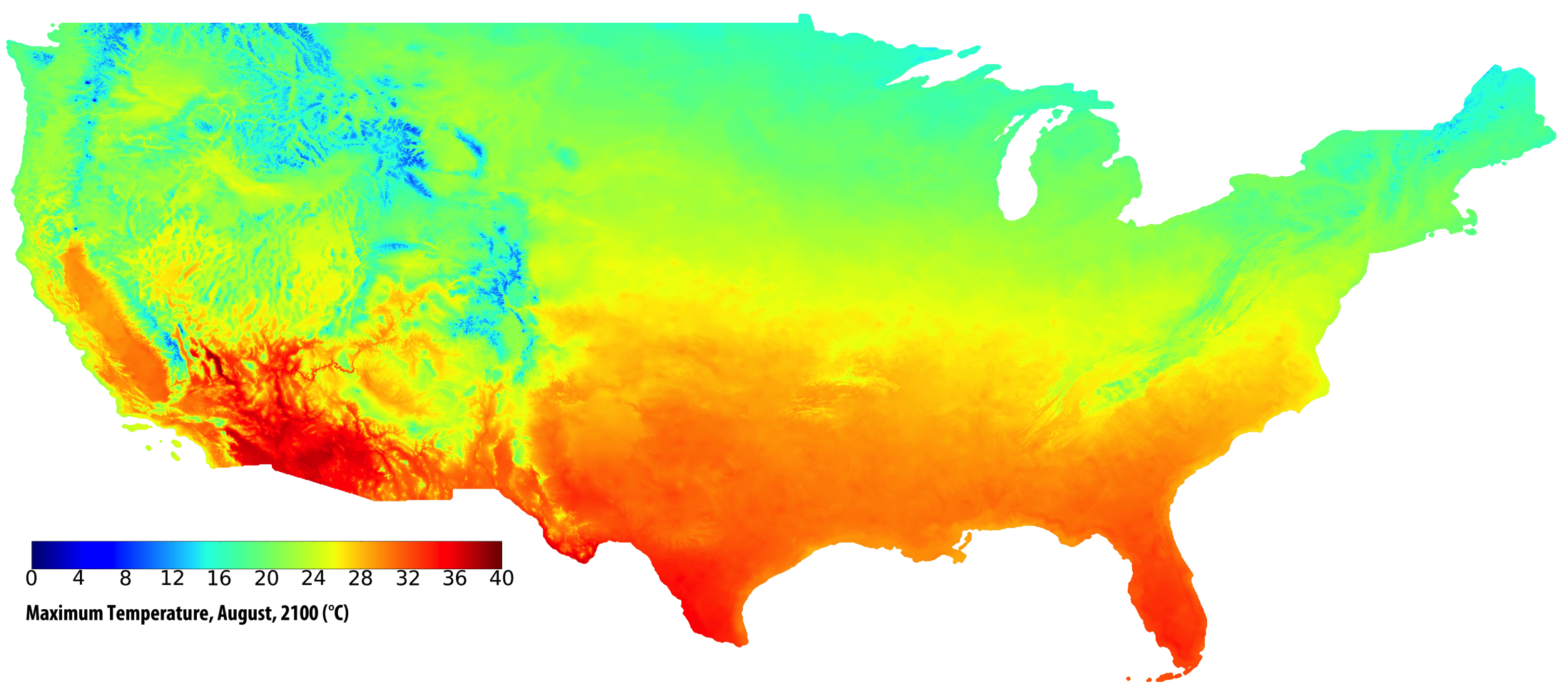 GCM Resolution:  ~1 degree
30 arc-seconds / 800m / ~0.5 miles
CMIP5 archive downscaled using the Bias Correction and Spatial Disaggregation (BCSD) approach (Wood et al., 2002) and PRISM data (Daly et al., 1997)  
Temperature and precipitation scenarios from 1950-2100
34 coupled General Circulation Models (global climate models)
4 Representative Concentration Pathways (RCPs)
17 TB of data
https://portal.nccs.nasa.gov/portal_home/published/NEX.html
Thrasher et al., 2013, Eos, Transactions AGU,  vol 94(37):321–323
[Speaker Notes: Coupled Modeling Intercomparison Project Phase 5]
SERGoM Impervious Surface Area
Spatially Explicit Regional Growth Model (SERGoM) Impervious Surface Area (ISA) Scenarios for 2000-2100; 4 SRES scenarios 

SERGoM ISA scenarios are used to adjust the soil depth in TOPS on a decadal time step

Assumption:  Decreases in soil water holding capacity are linearly proportional to increasing fractional ISA
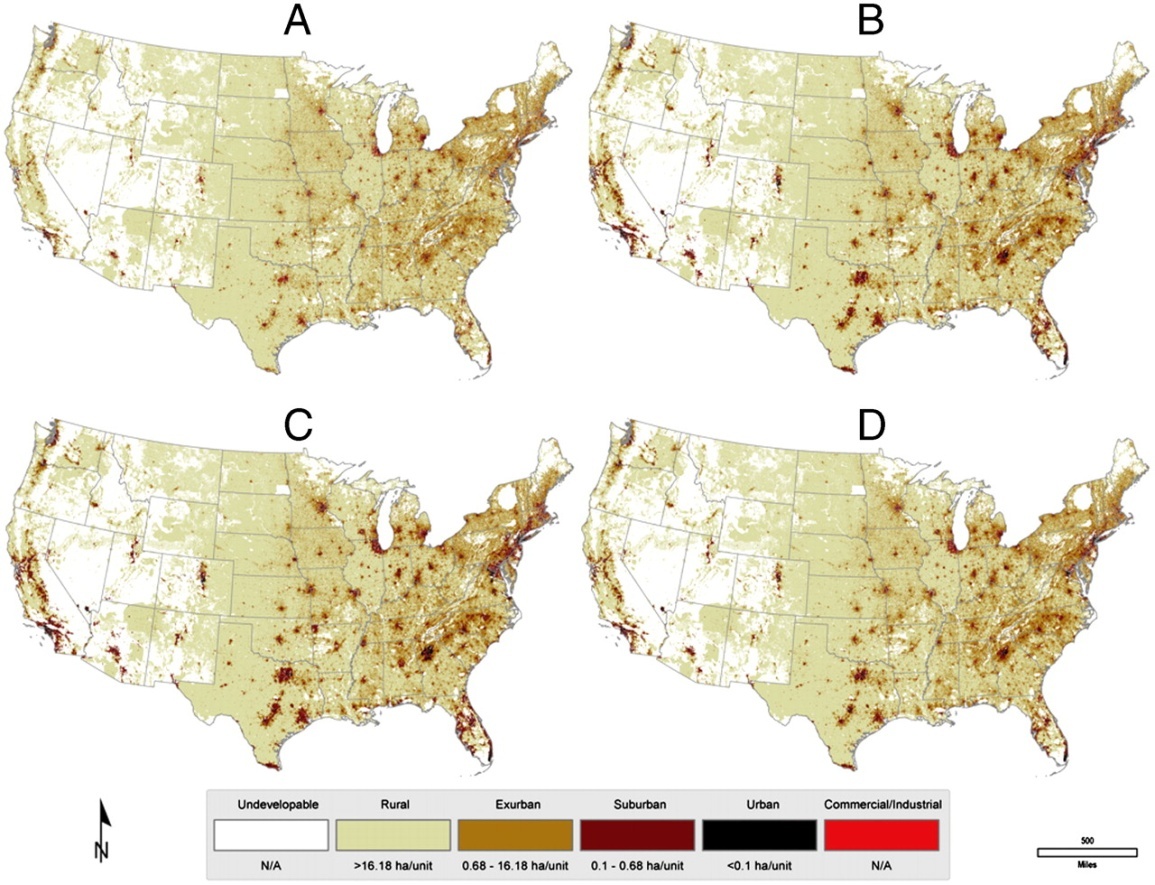 Housing density for the conterminous United States shown as (A) actual housing density in 2000; (B) modeled housing density in 2100 for base case; (C) for scenario A2; and (D) for scenario B1.
Bierwagen et al., 2010, PNAS 107(49)
[Speaker Notes: Estimates are derived from census data, NLCD data and regional growth model (review paper)

SRES special report on emissions scenarios]
Biome-BGC
Widely used biogeochemical cycle model (Running et al., 1993)

Applied in modeling of energy, water, carbon and nitrogen fluxes from terrestrial ecosystems
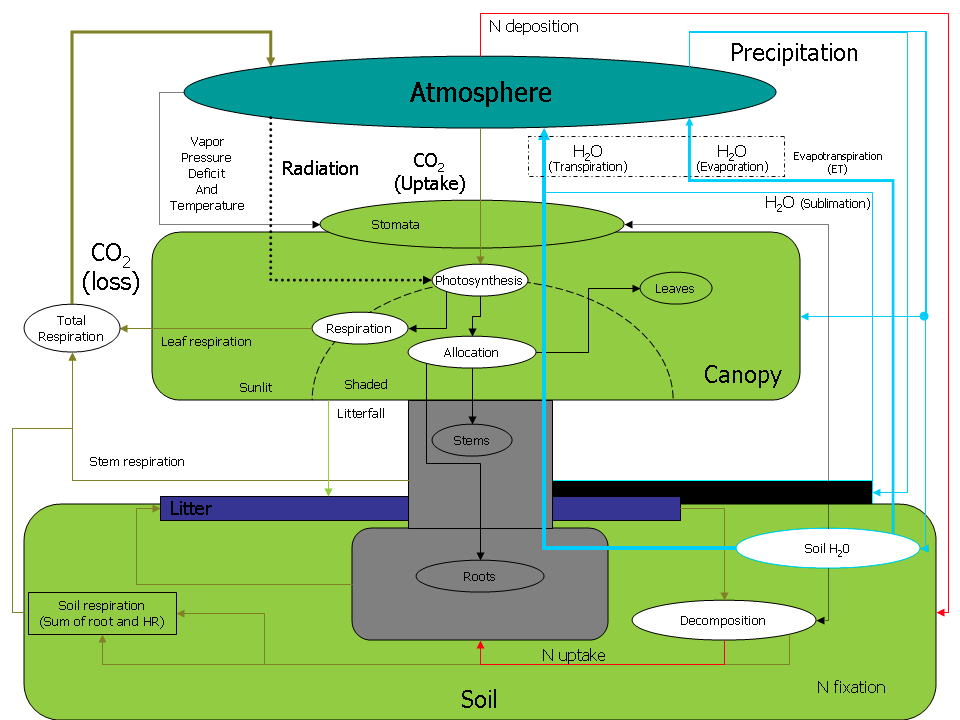 Credit: Numerical Terradynamic Simulation Group, University of Montana
http://www.ntsg.umt.edu/biblio
[Speaker Notes: Process model that simulates:

New leaf growth and old leaf litterfall 
Sunlight interception by leaves, and penetration to the ground 
Precipitation routing to leaves and soil 
Snow accumulation and melting 
Drainage and runoff of soil water 
Evaporation of water from soil and wet leaves 
Transpiration of soil water through leaf stomata 
Photosynthetic fixation of carbon from CO2 in the air 
Uptake of nitrogen from the soil 
Distribution of carbon and nitrogen to growing plant parts 
Decomposition of fresh plant litter and old soil organic matter 
Plant mortality 
Fire]
Approach
Generated 1km monthly Tave, Precip, VPD and solar radiation surfaces from downscaled WCRP CMIP3 scenarios (Maurer et al., 2007)
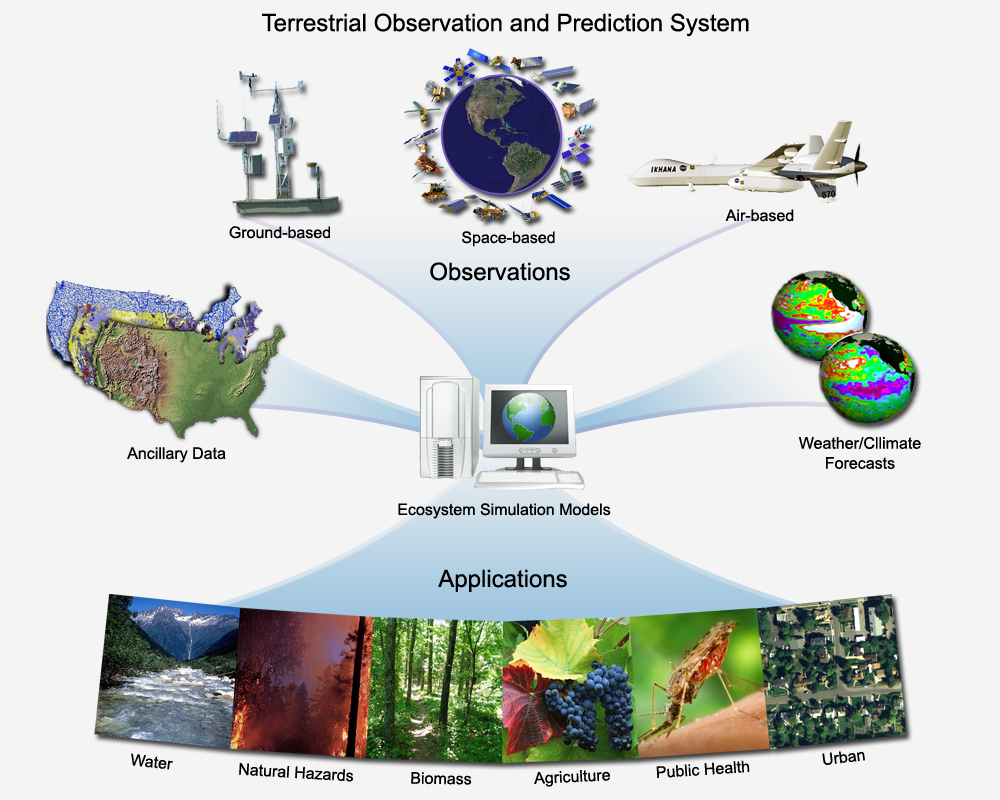 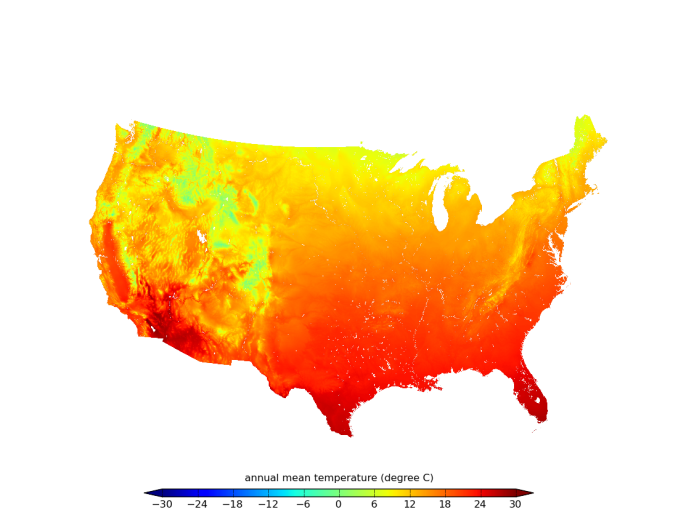 Nemani et al., 2009
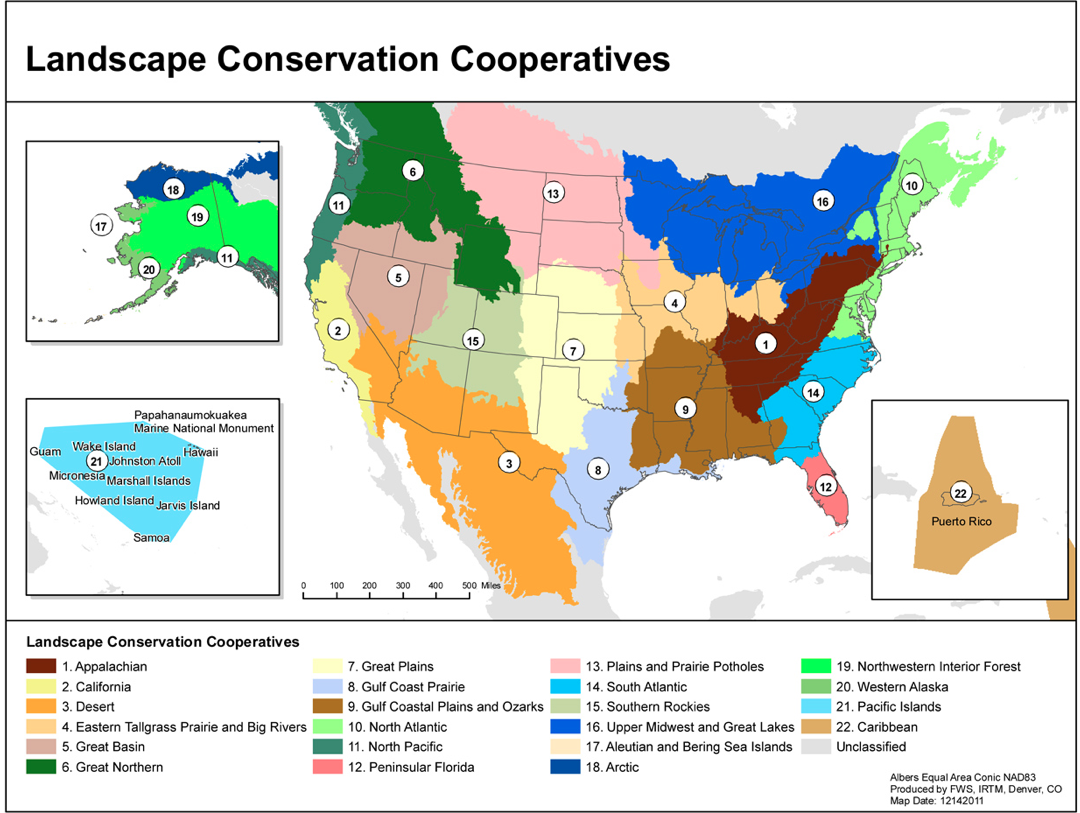 Great Northern LCC
Appalachian LCC
Downscaled CMIP5 (NEX-DCP30), RCP 4.5, Ensemble Avg.
Maximum Temperature
1950, PRISM
2000, PRISM
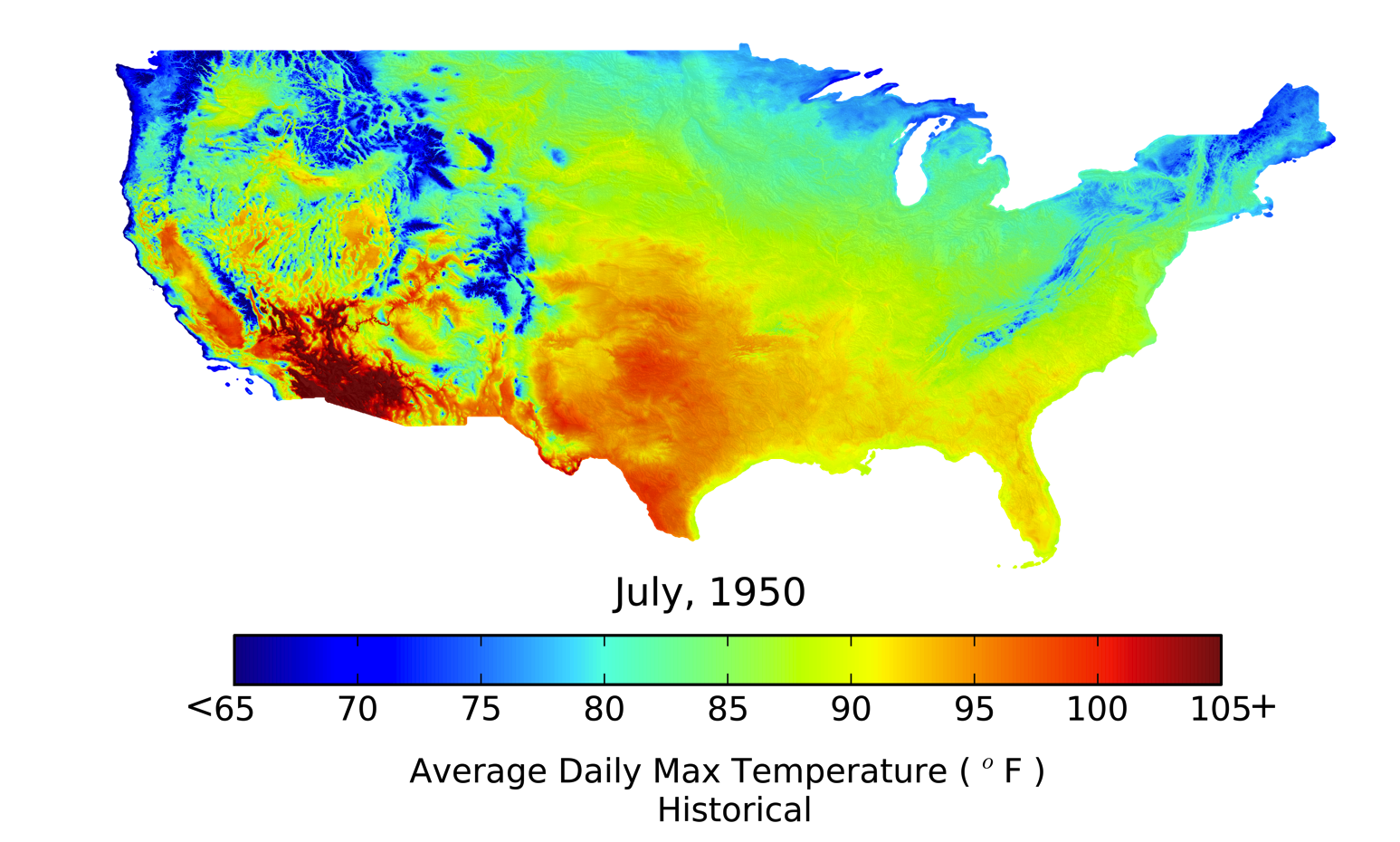 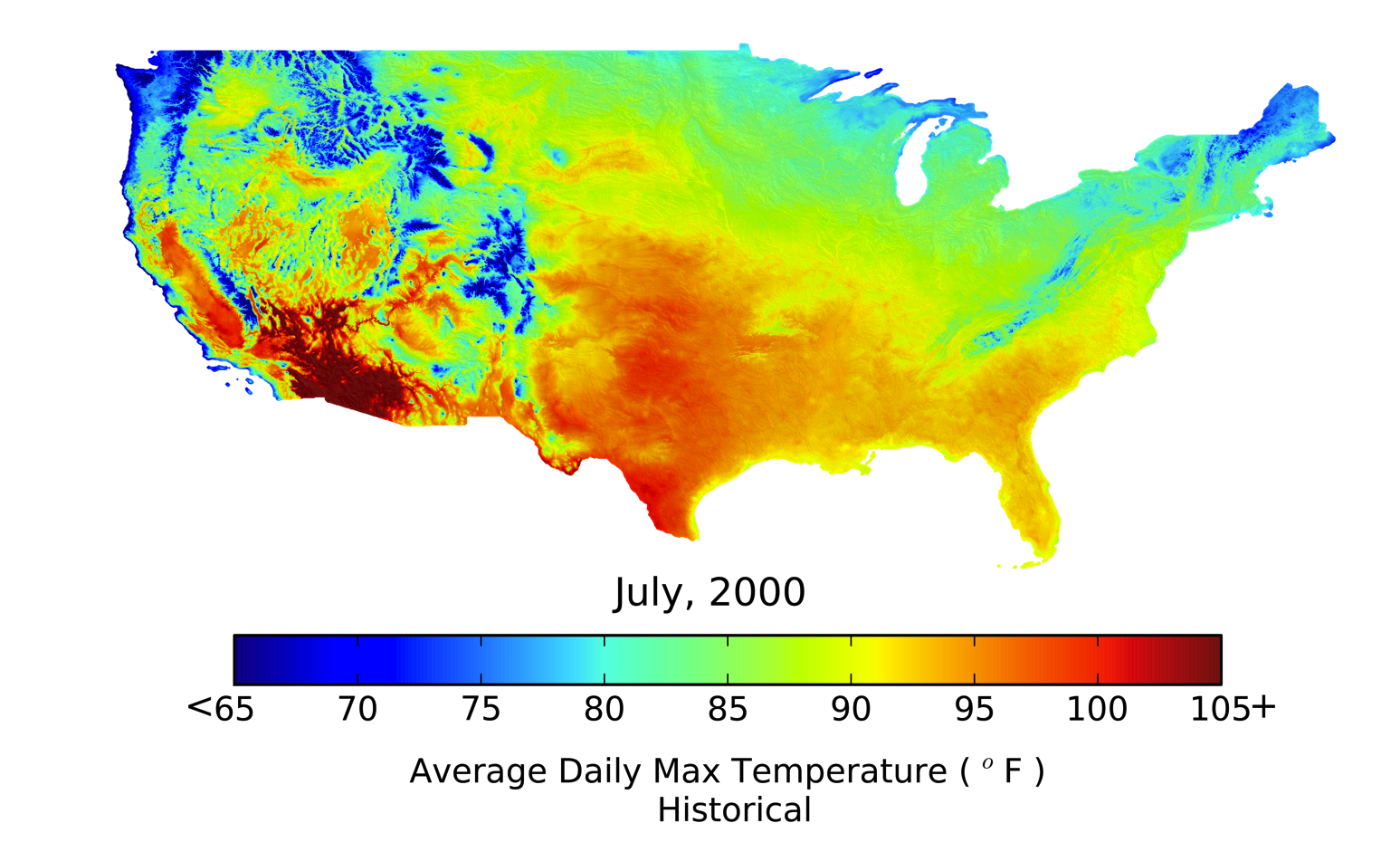 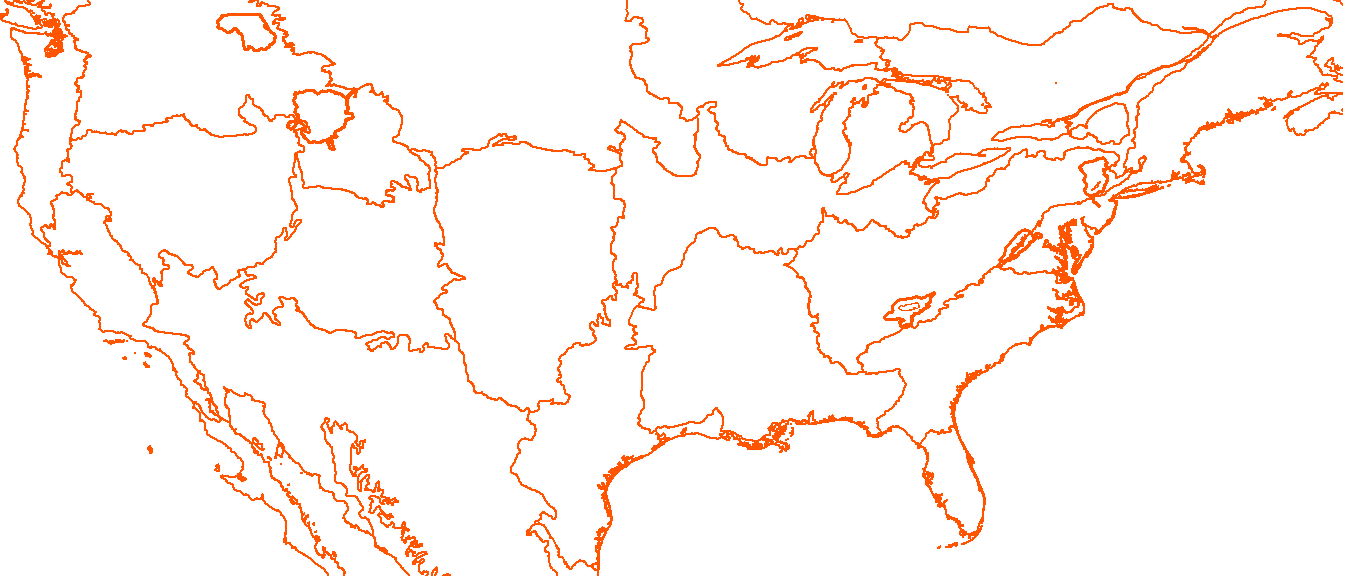 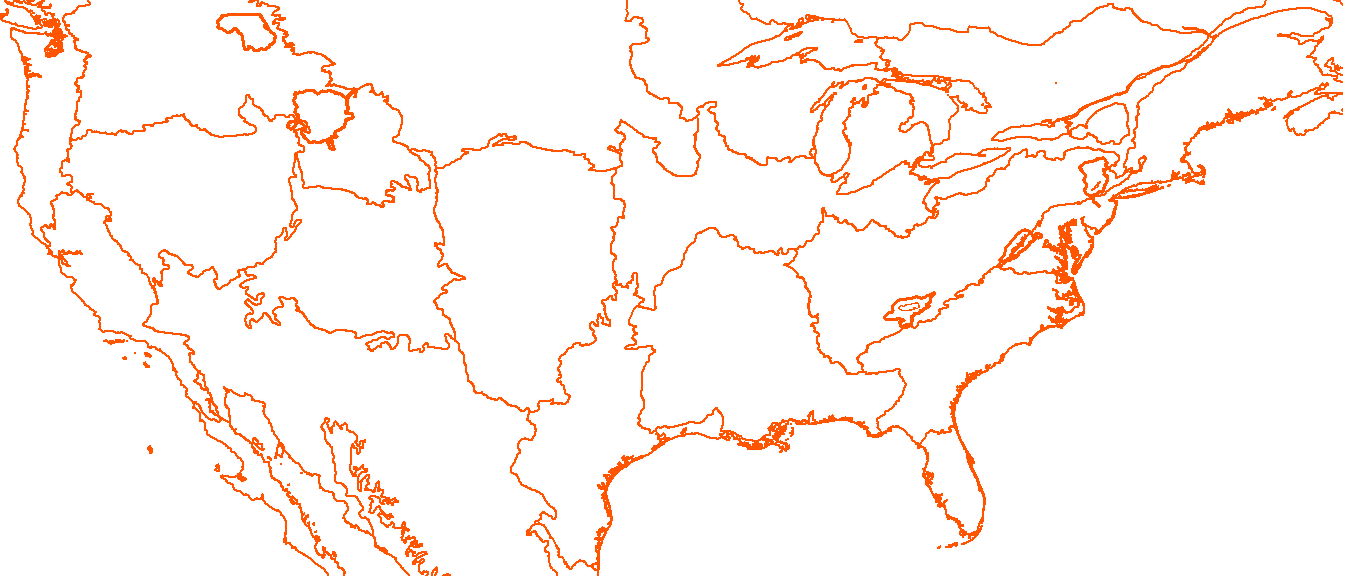 2100, RCP 4.5 (ensemble avg.)
2050, RCP 4.5 EA (ensemble avg.)
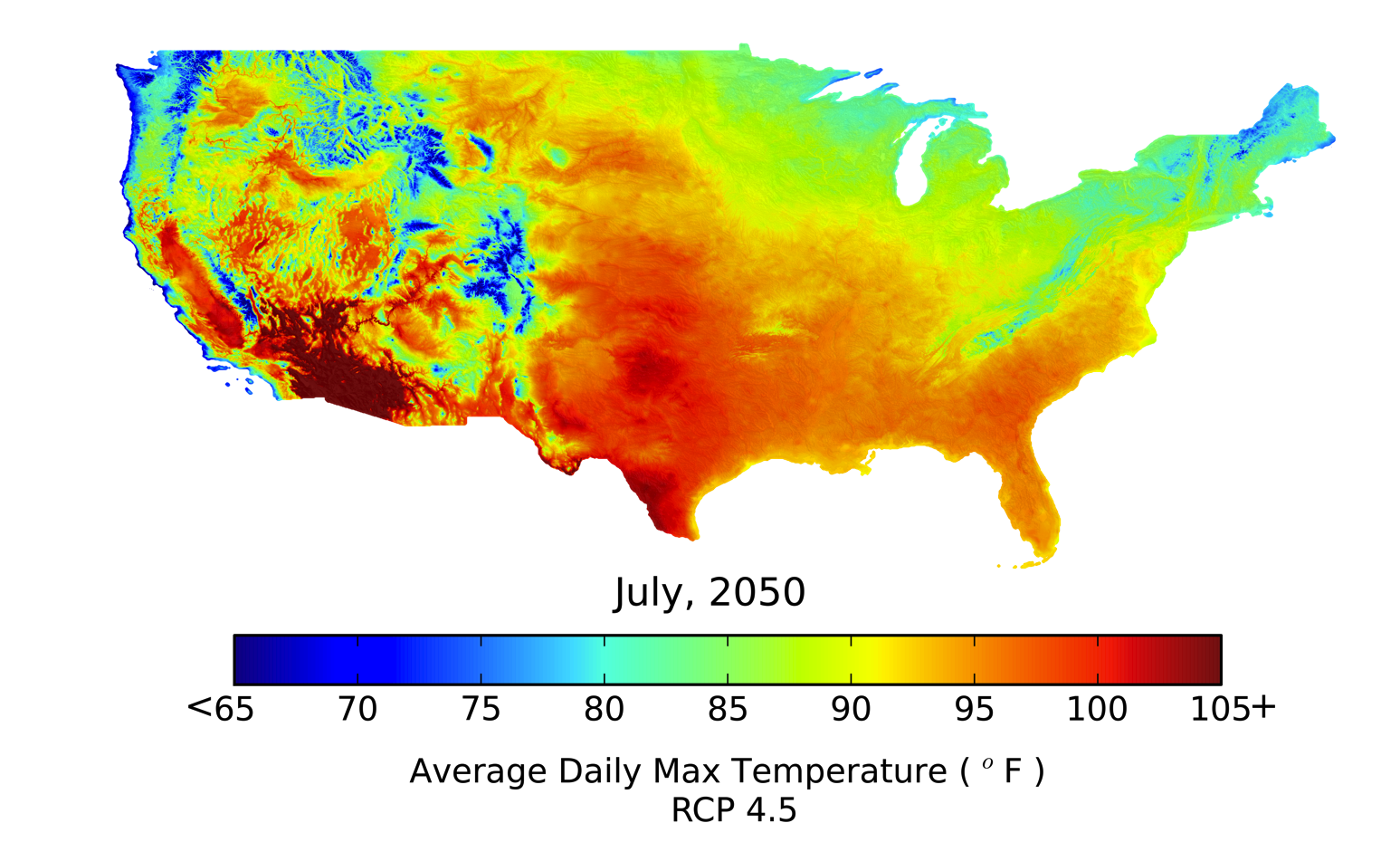 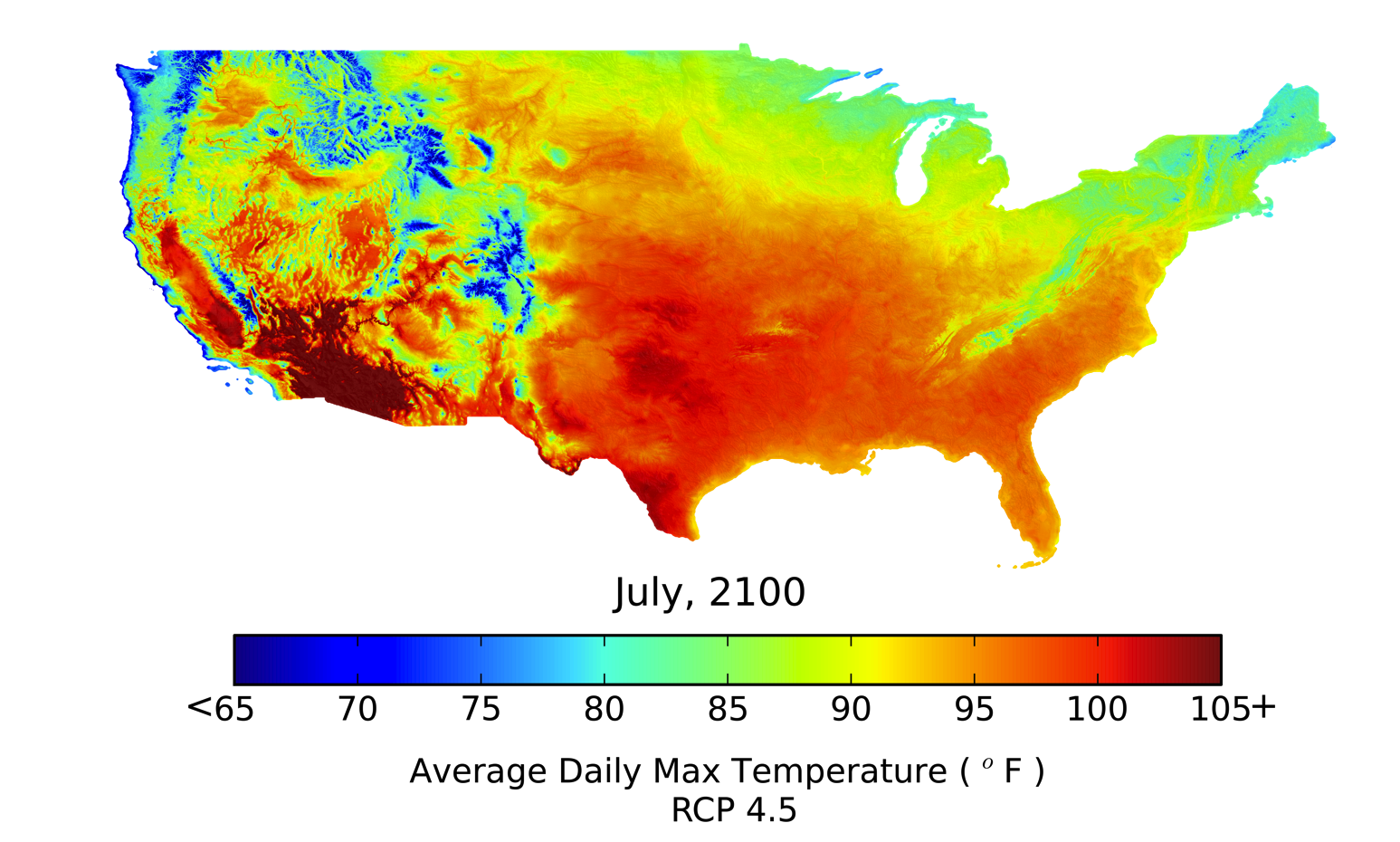 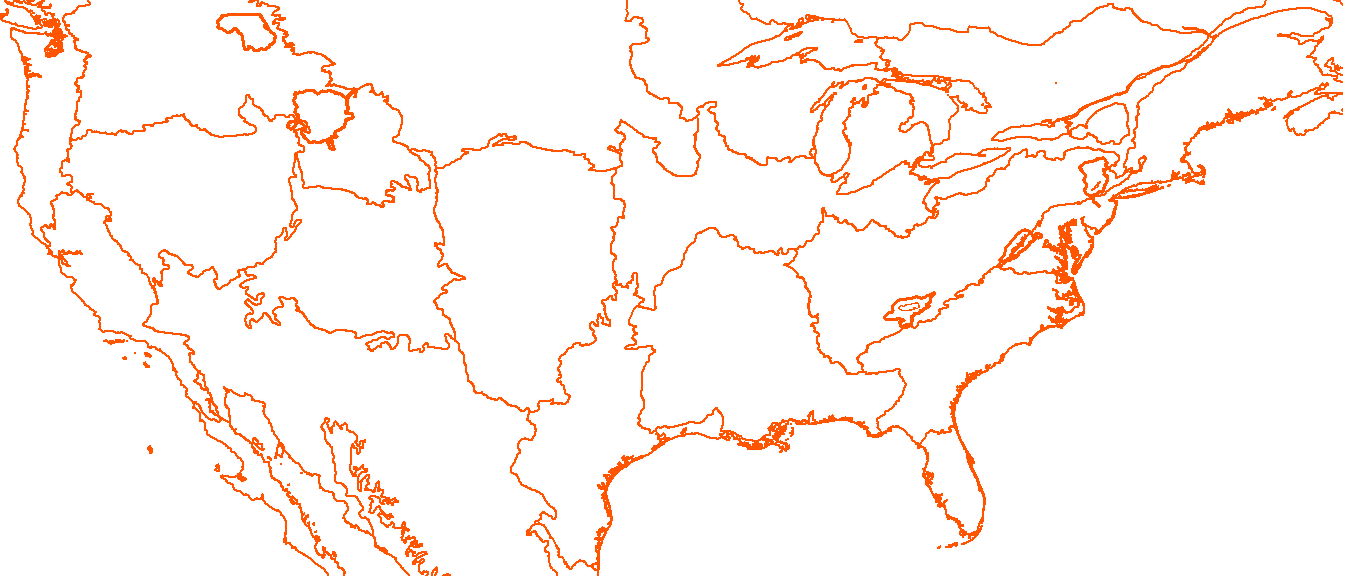 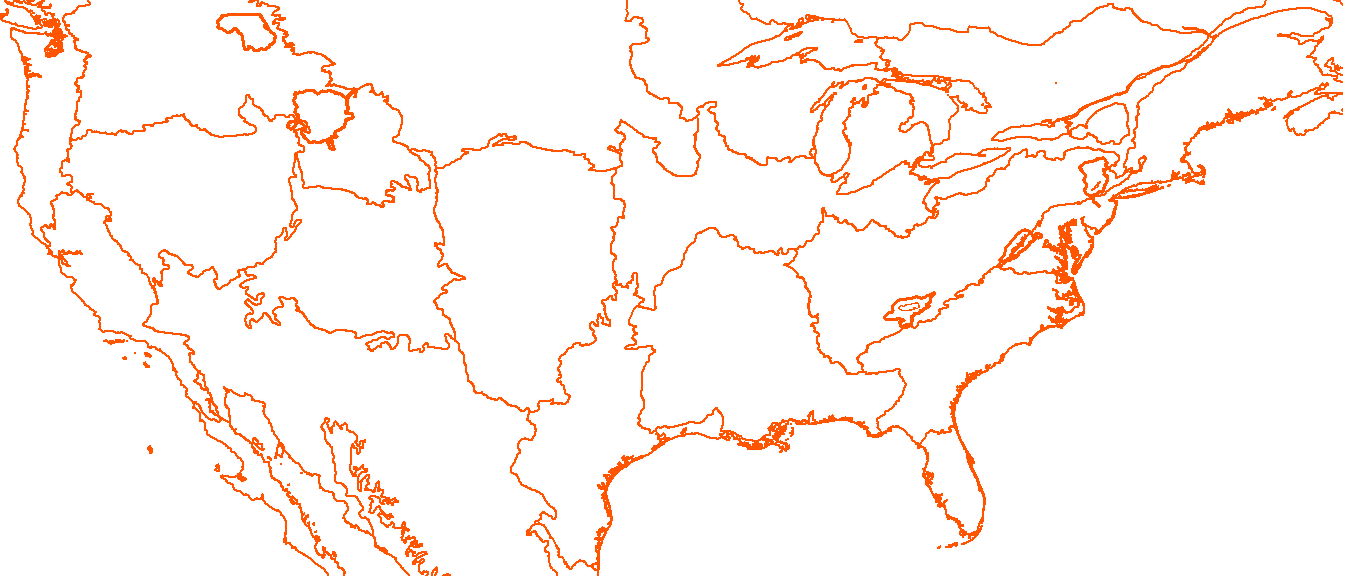 [Speaker Notes: Units are gC/m2/yr for GPP and mm/yr for ET and runoffs. 

ALCC  GRSM (south), SHEN (middle), DEWA (north)]
Downscaled CMIP5 (NEX-DCP30), RCP 8.5, Ensemble Avg.
Maximum Temperature
1950, PRISM
2000, PRISM
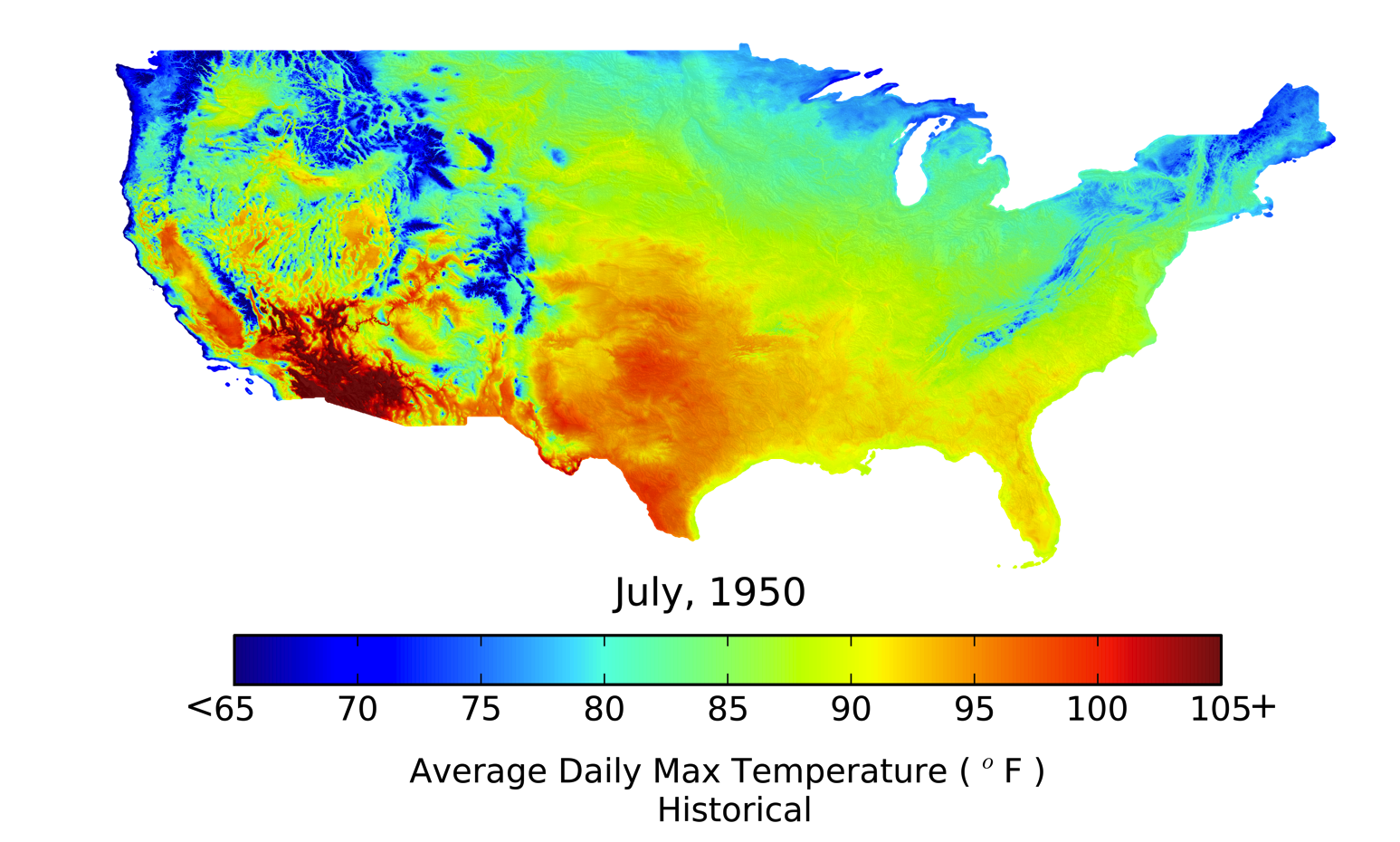 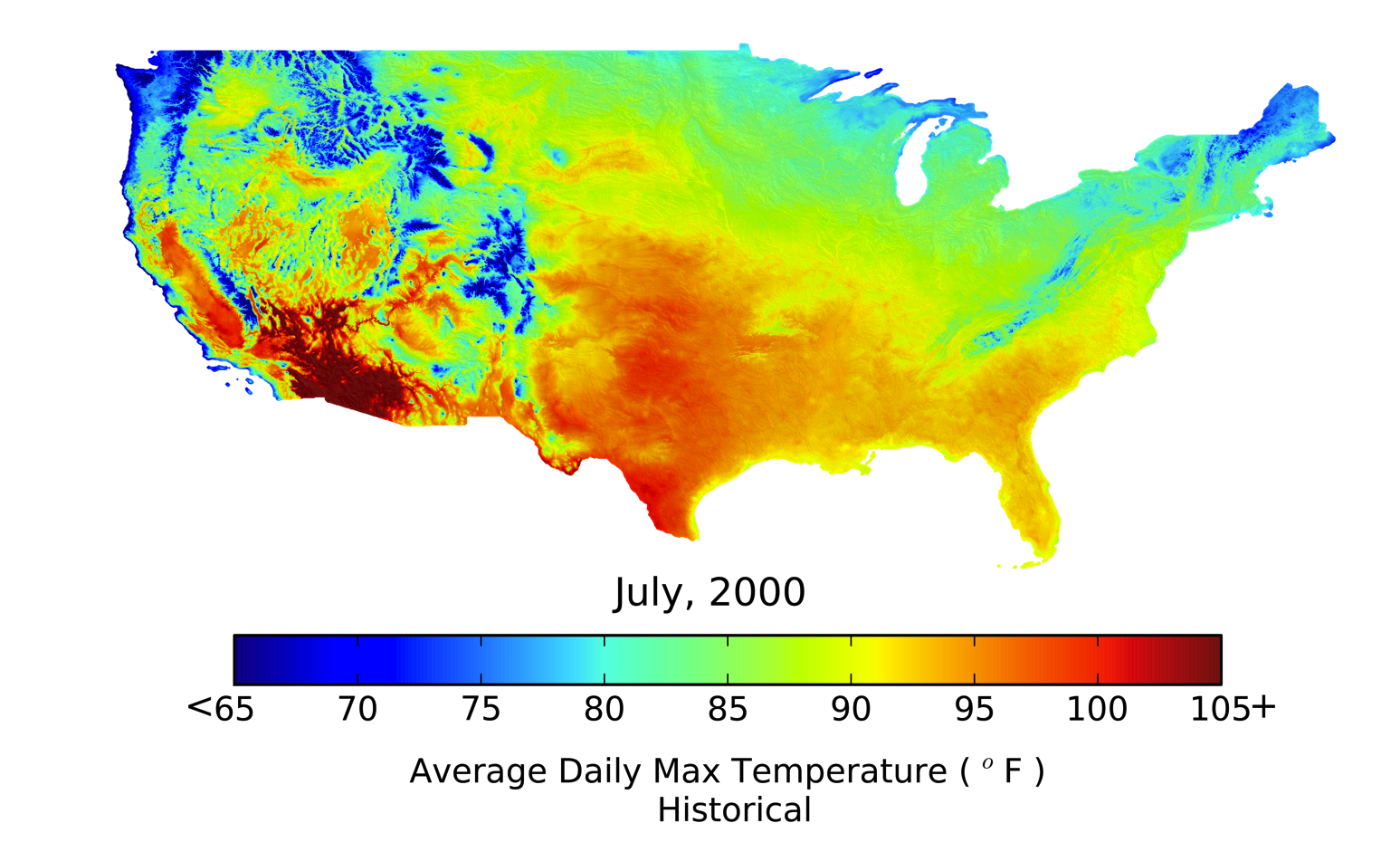 2100, RCP 8.5 (ensemble avg.)
2050, RCP 8.5 (ensemble avg.)
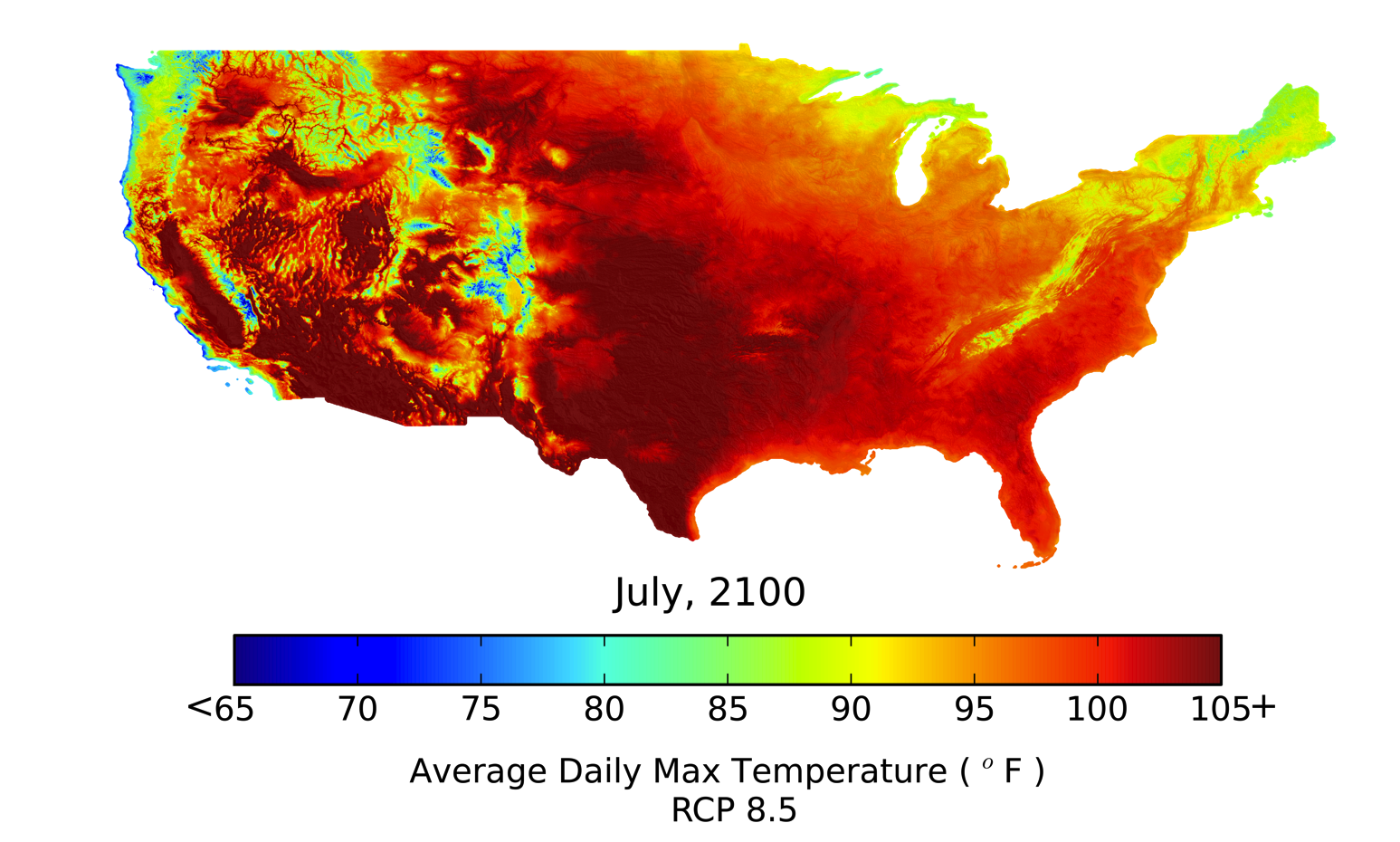 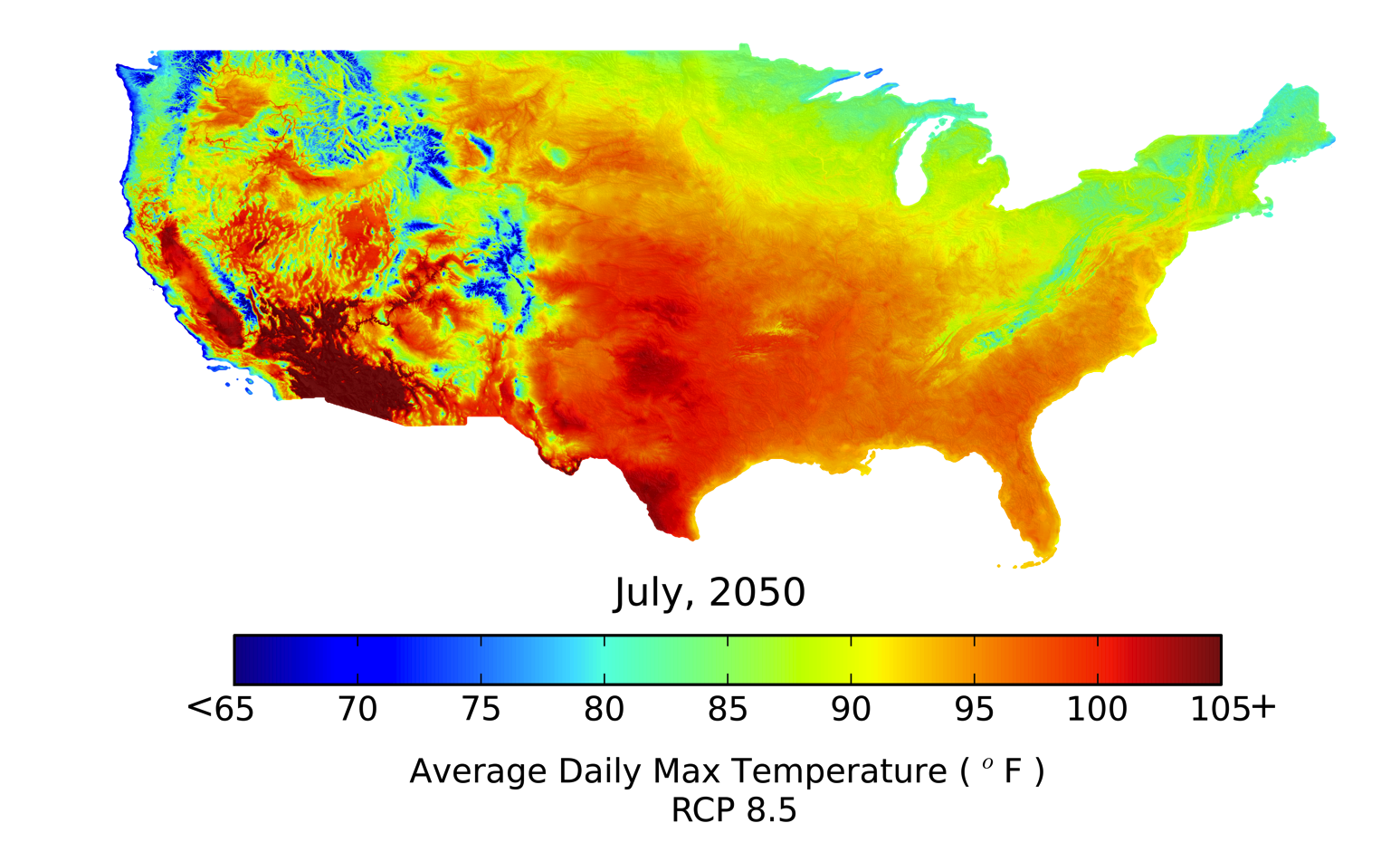 [Speaker Notes: Units are gC/m2/yr for GPP and mm/yr for ET and runoffs. 

65F = 18C, 105F = 40.5C]
Downscaled CMIP5 (NEX-DCP30), RCP 4.5, Ensemble Avg.
Minimum Temperature
1950, PRISM
2000, PRISM
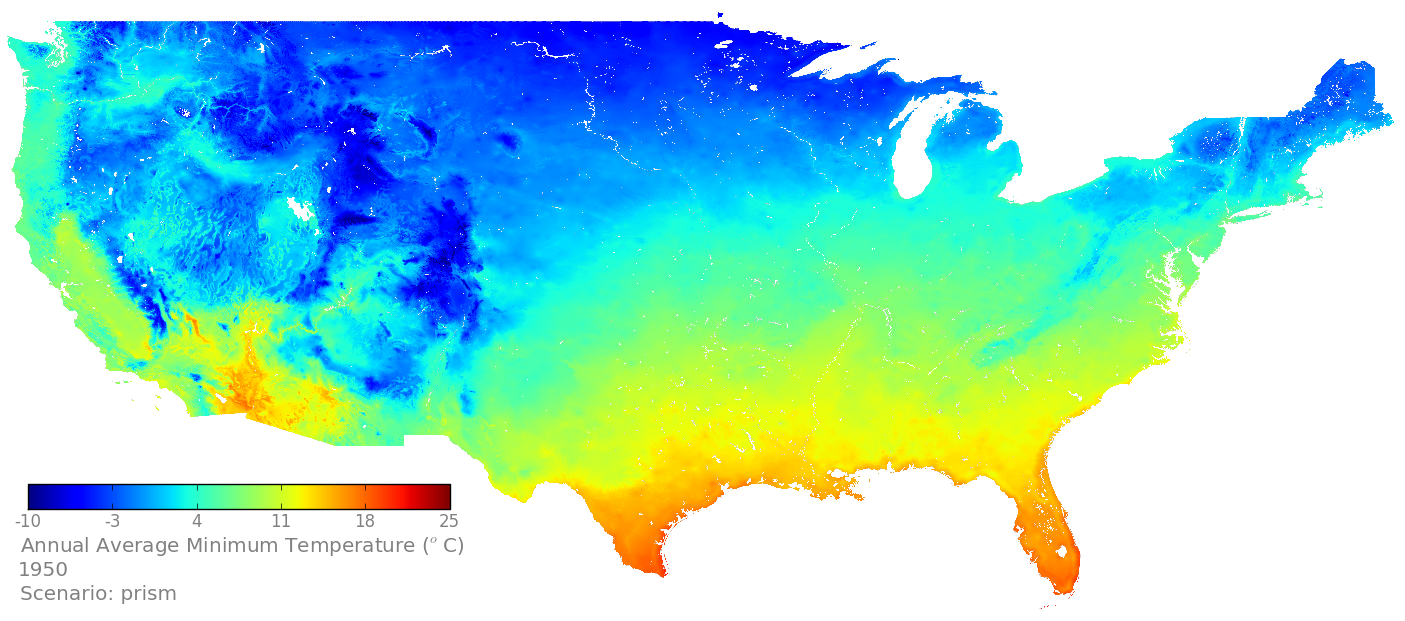 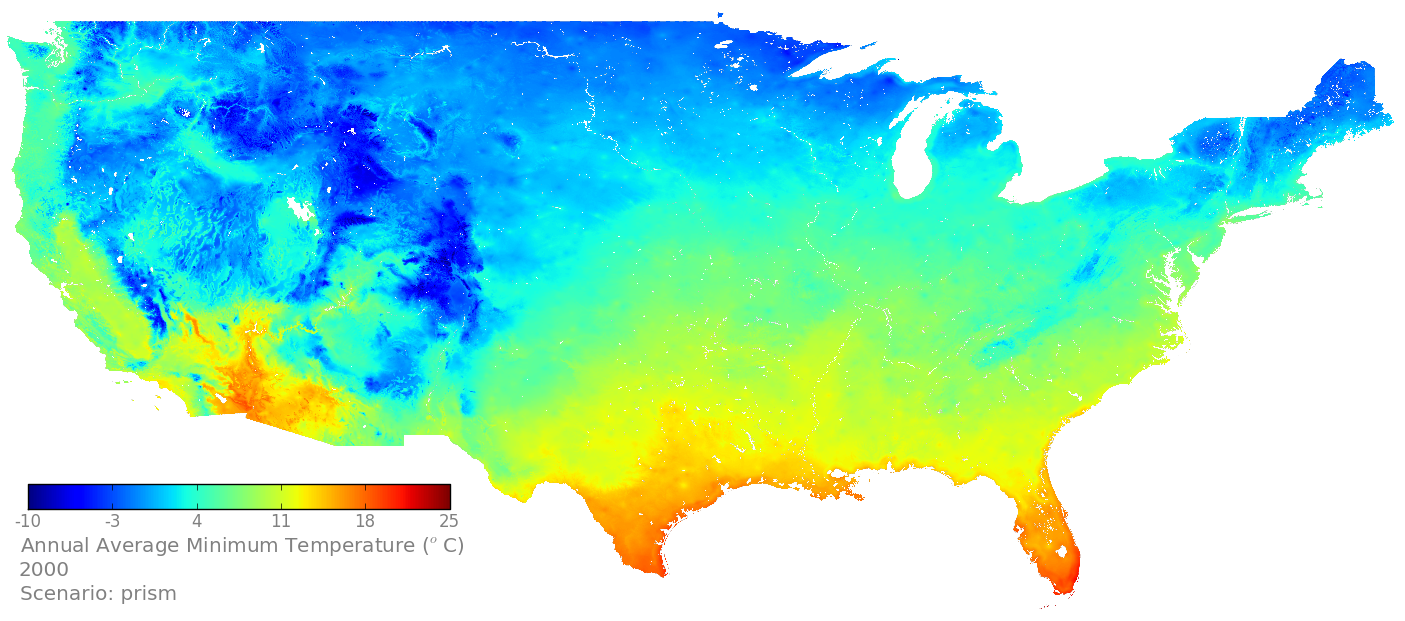 2050, RCP 4.5 EA
2100, RCP 4.5 EA
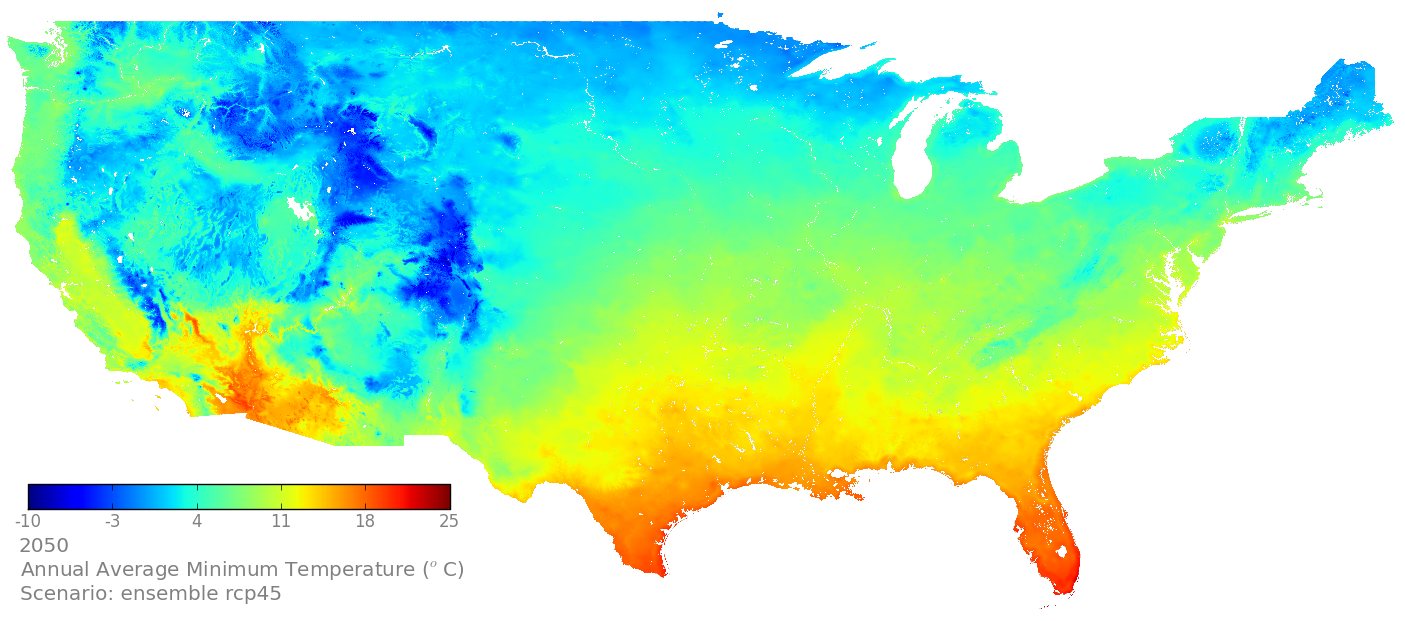 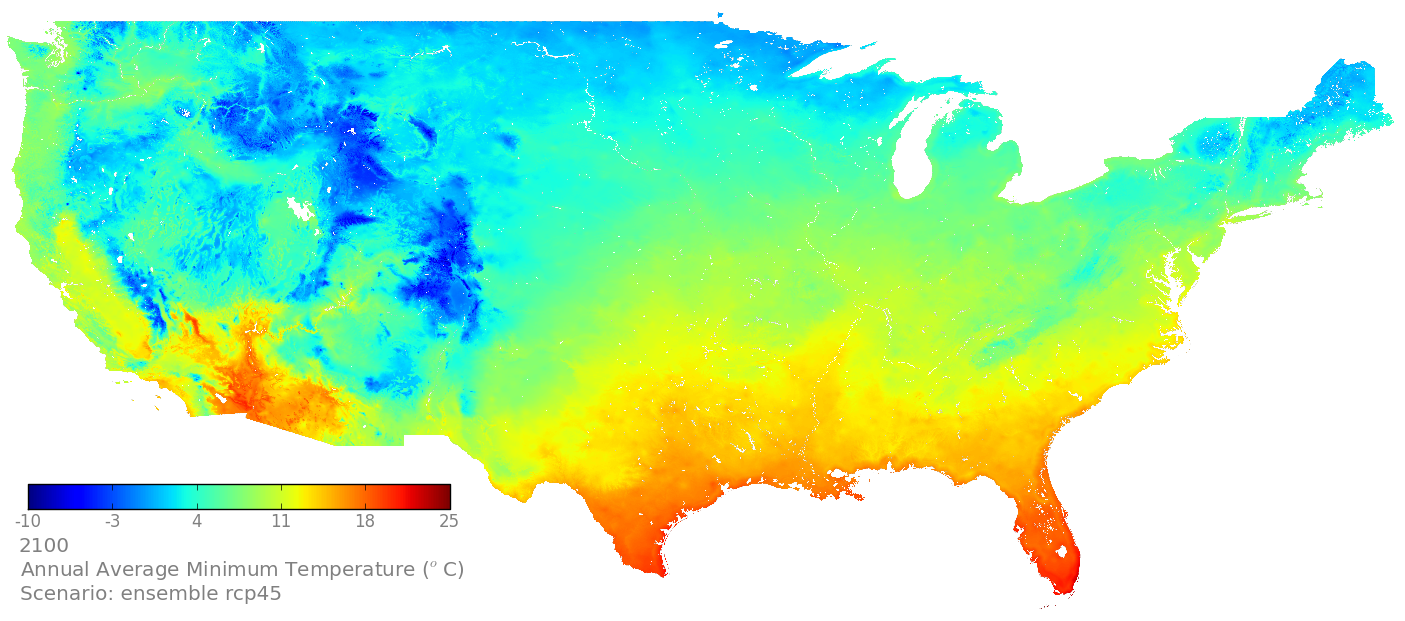 [Speaker Notes: Units are gC/m2/yr for GPP and mm/yr for ET and runoffs. 

-20 = -4F, 25 = 77 F]
Downscaled CMIP5 (NEX-DCP30), RCP 8.5, Ensemble Avg.
Minimum Temperature
1950, PRISM
2000, PRISM
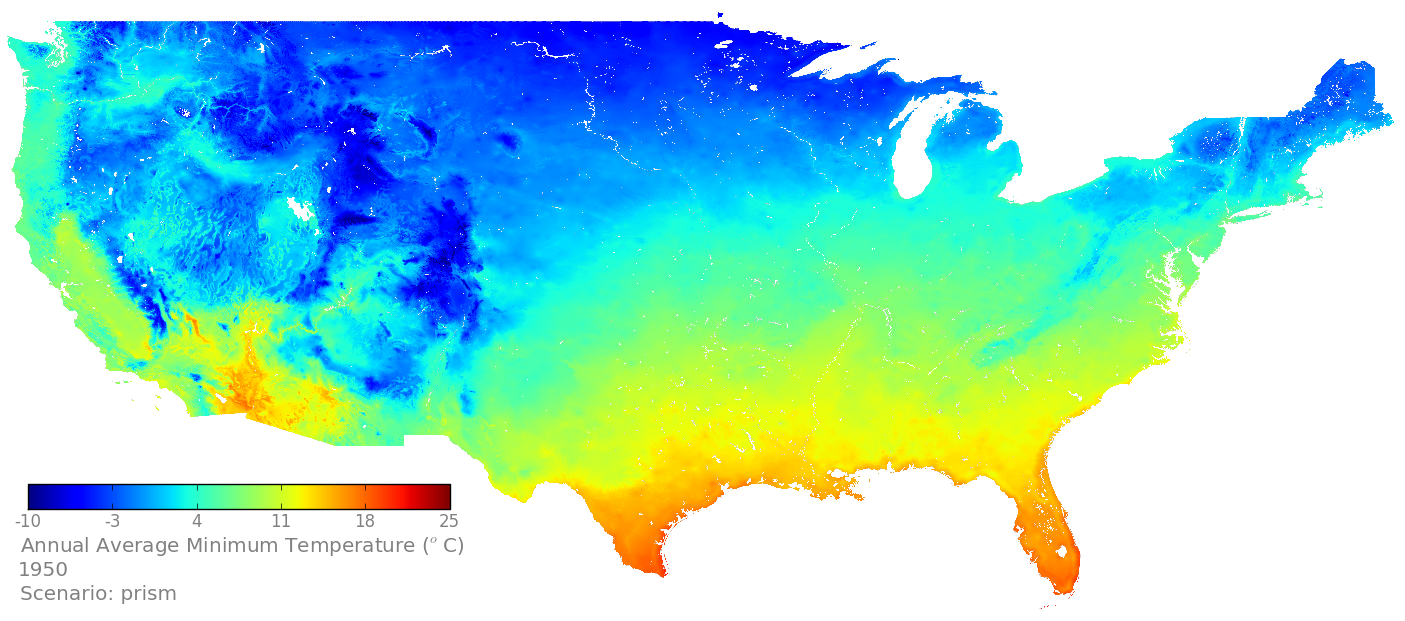 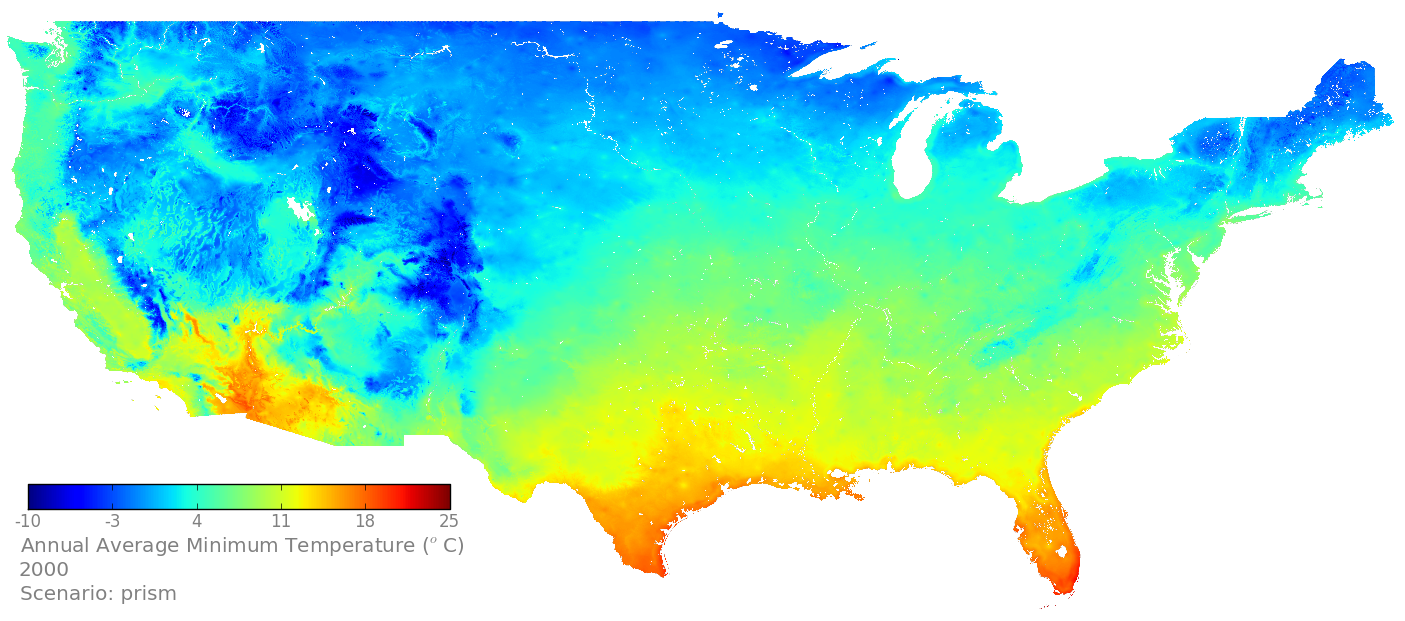 2050, RCP 8.5 EA
2100, RCP 8.5 EA
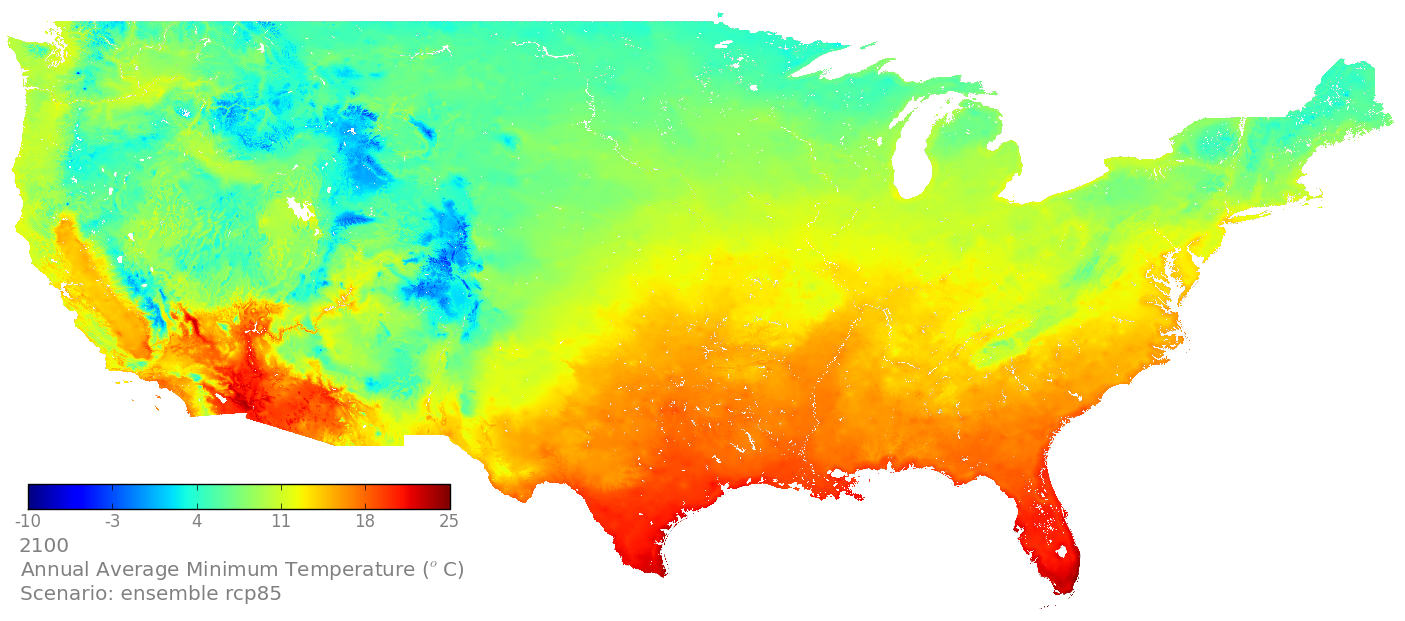 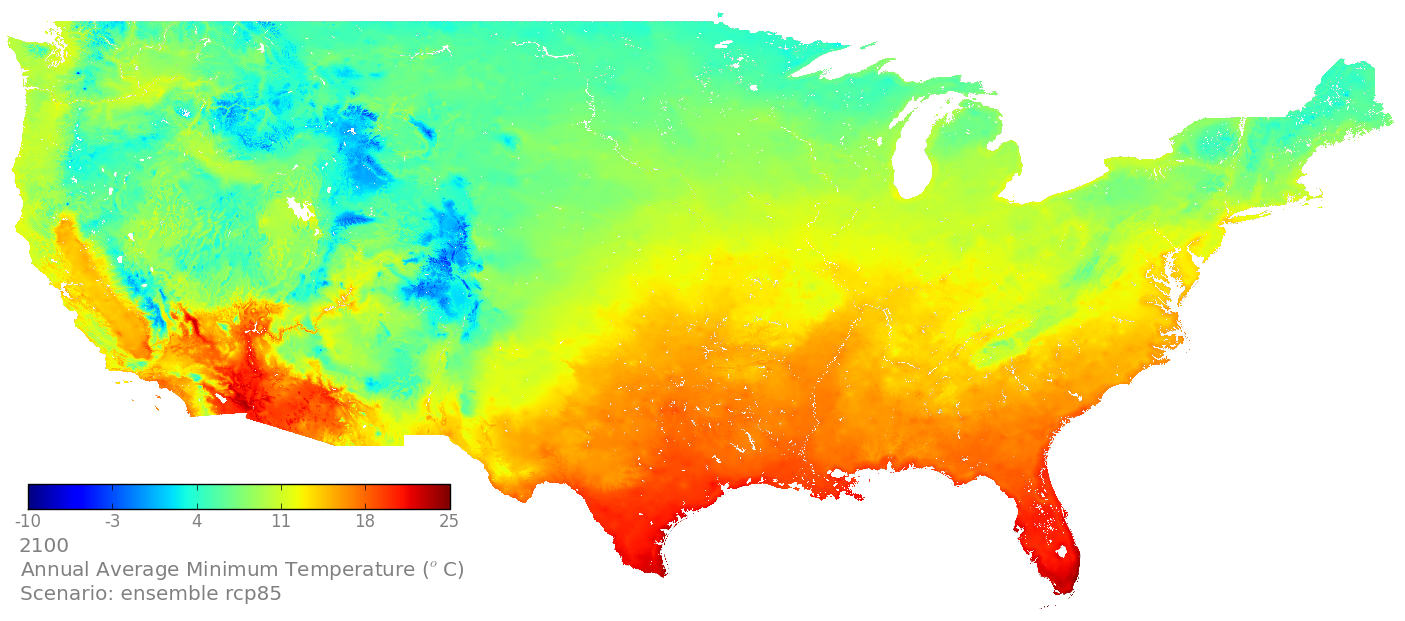 [Speaker Notes: Units are gC/m2/yr for GPP and mm/yr for ET and runoffs.]
Downscaled CMIP5 (NEX-DCP30), RCP 4.5, Ensemble Avg.
Precipitation
1950, PRISM
2000, PRISM
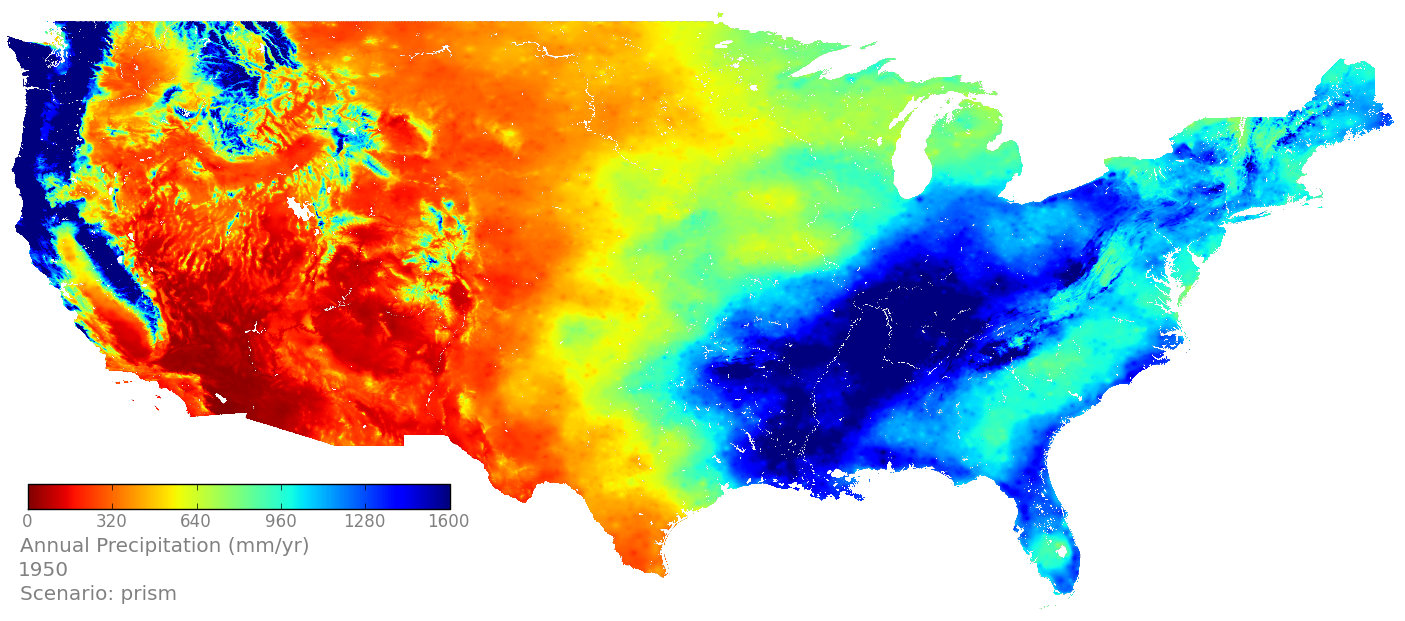 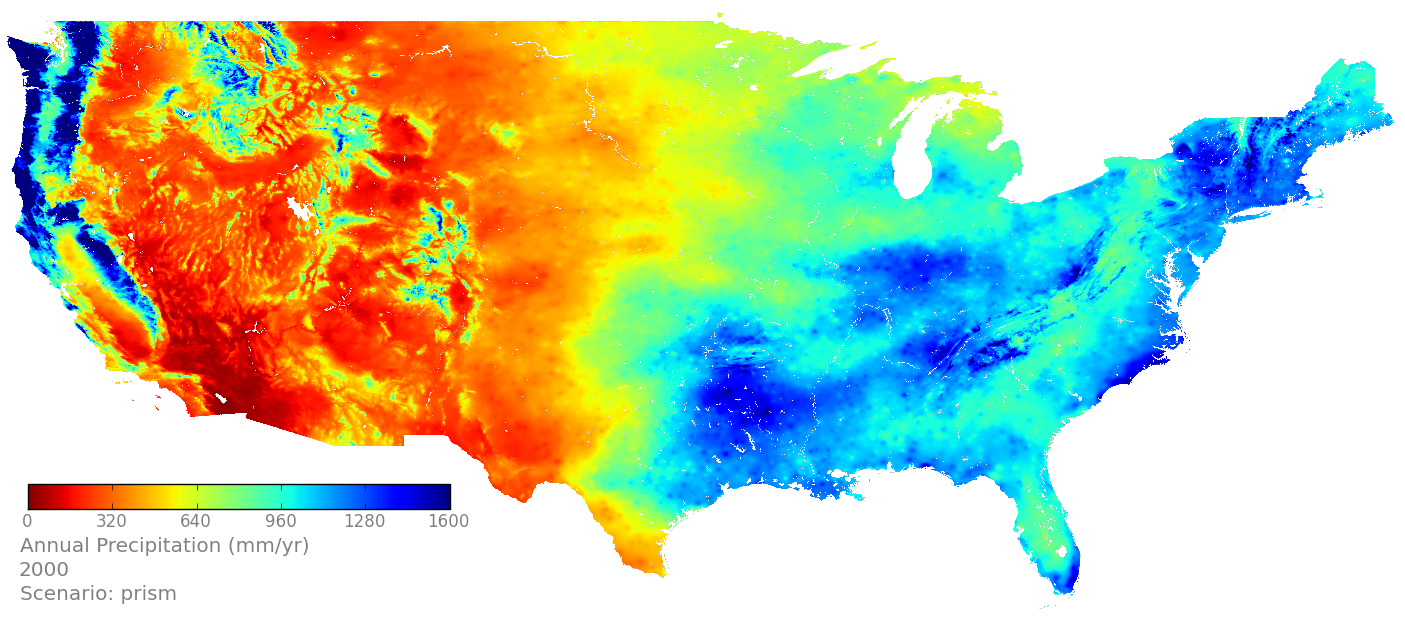 2050, RCP 4.5 EA
2100, RCP 4.5 EA
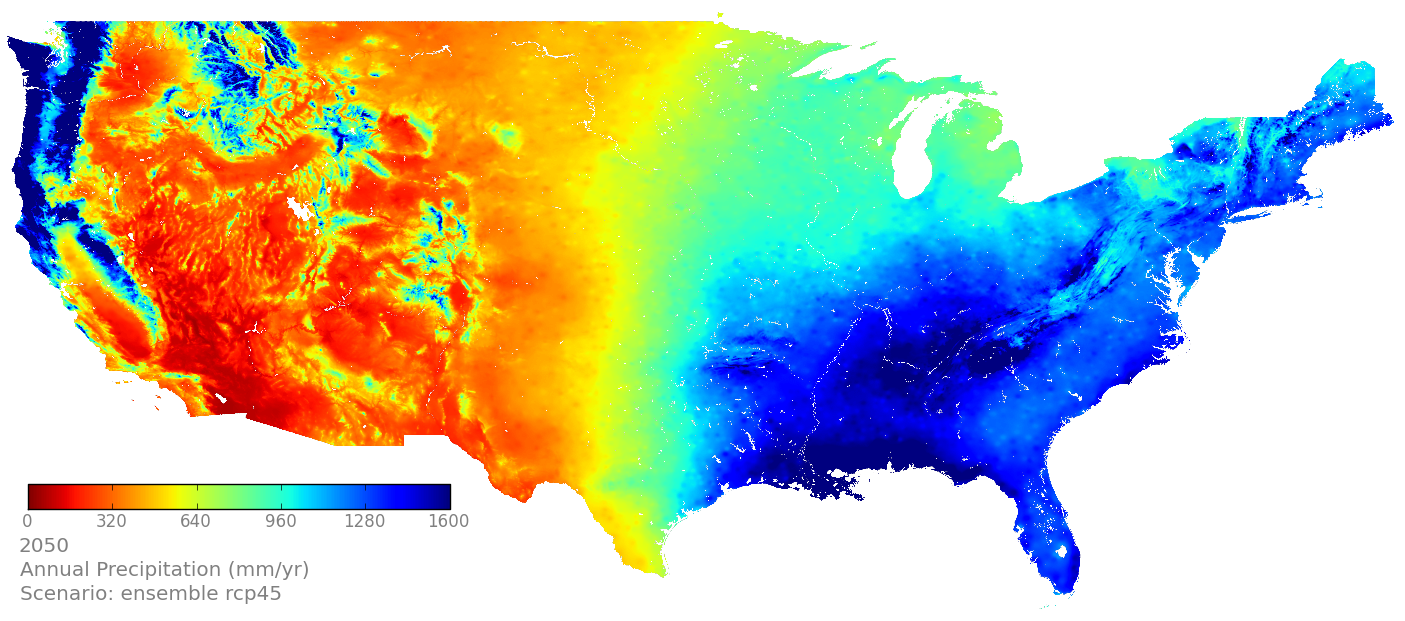 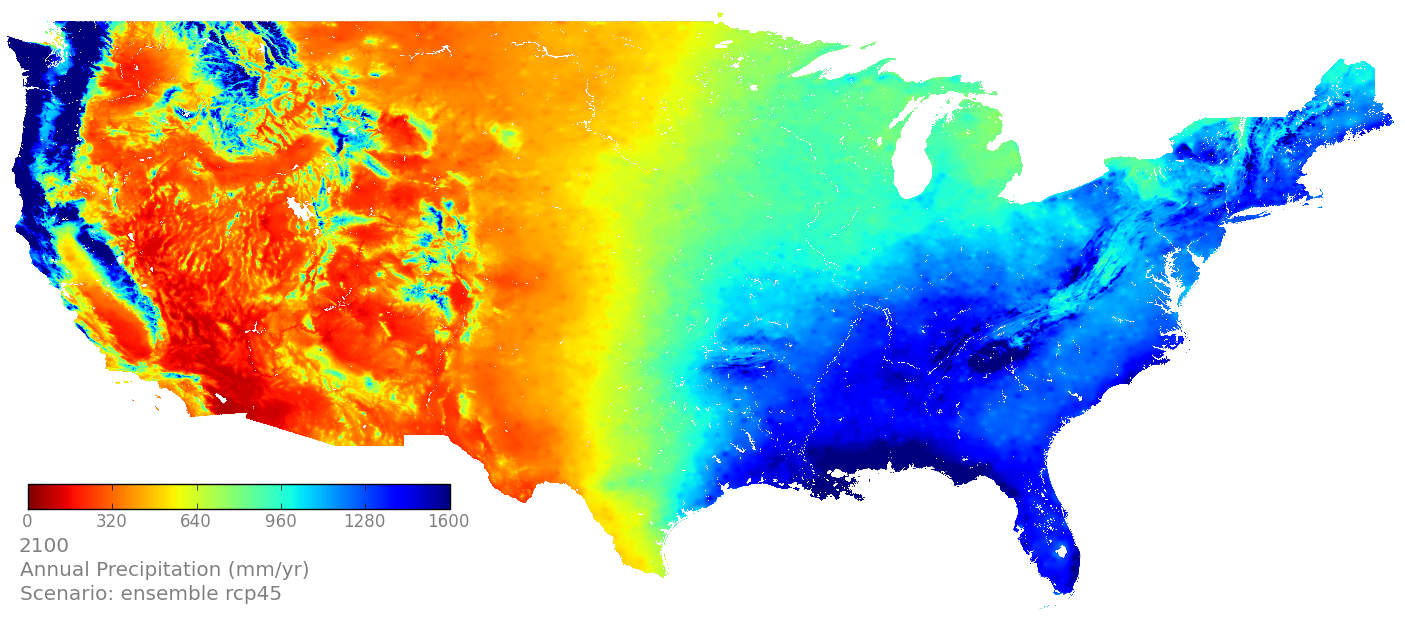 [Speaker Notes: Units are gC/m2/yr for GPP and mm/yr for ET and runoffs.]
Downscaled CMIP5 (NEX-DCP30), RCP 8.5, Ensemble Avg.
Precipitation
1950, PRISM
2000, PRISM
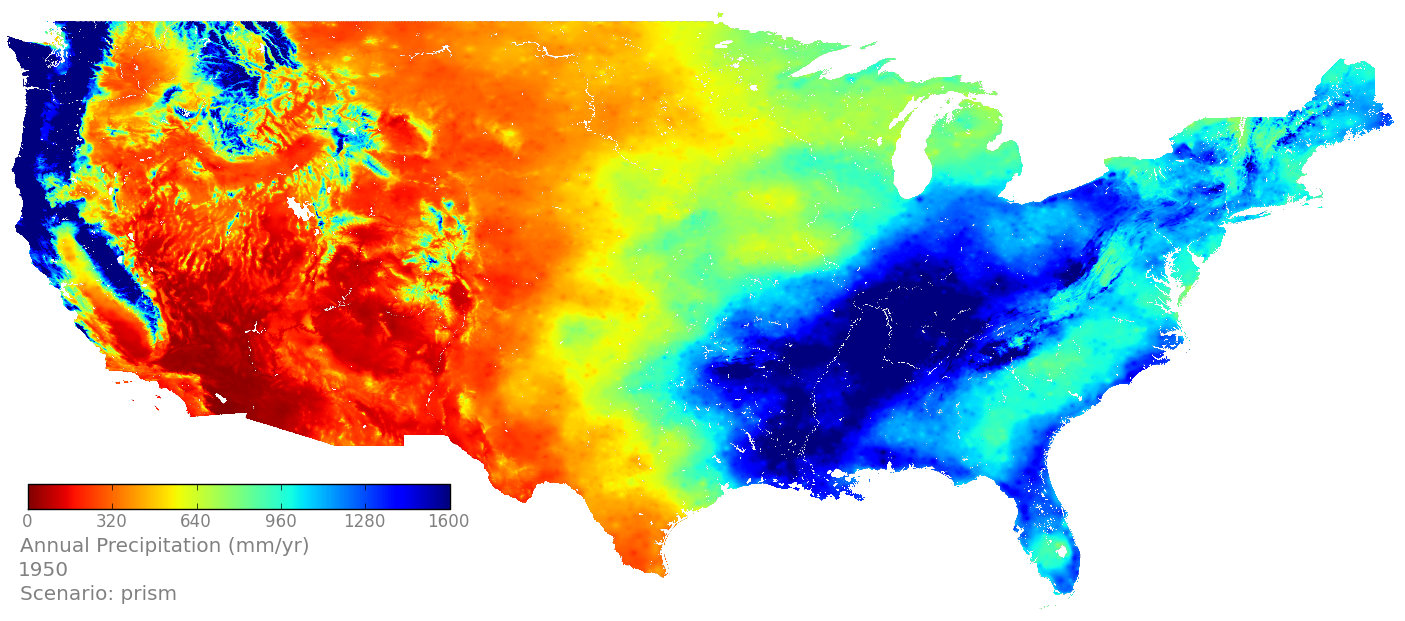 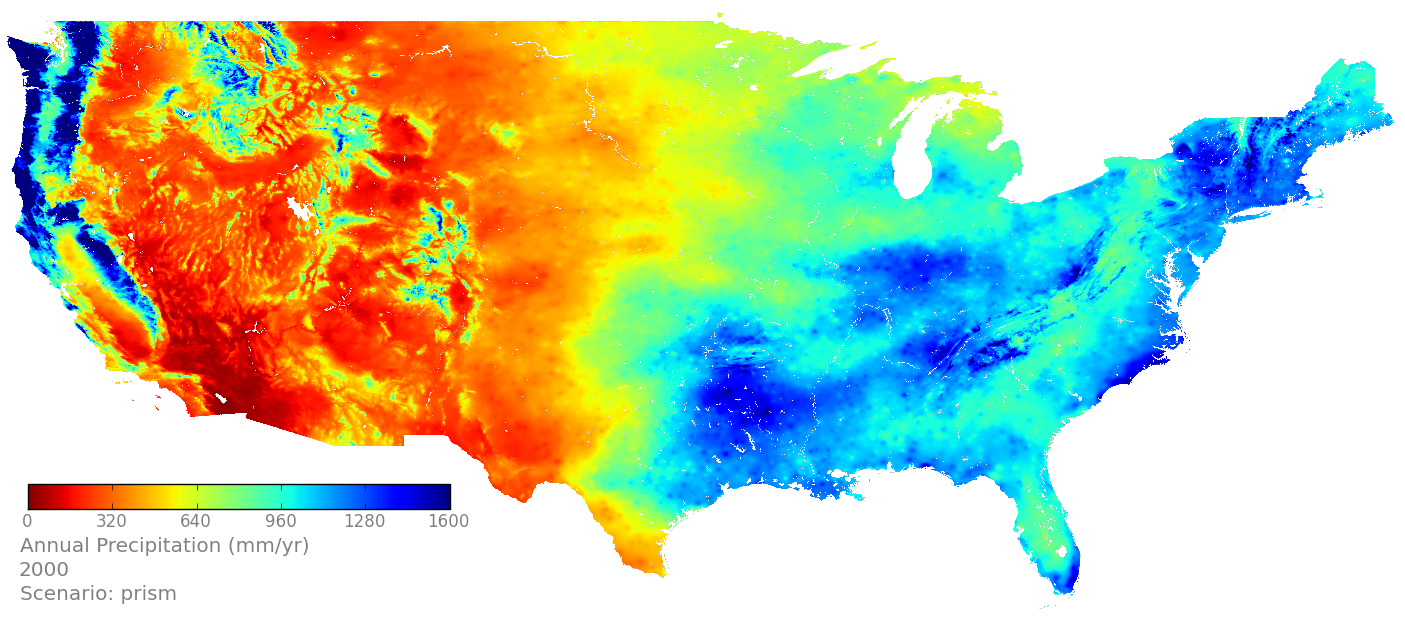 2050, RCP 8.5 EA
2100, RCP 8.5 EA
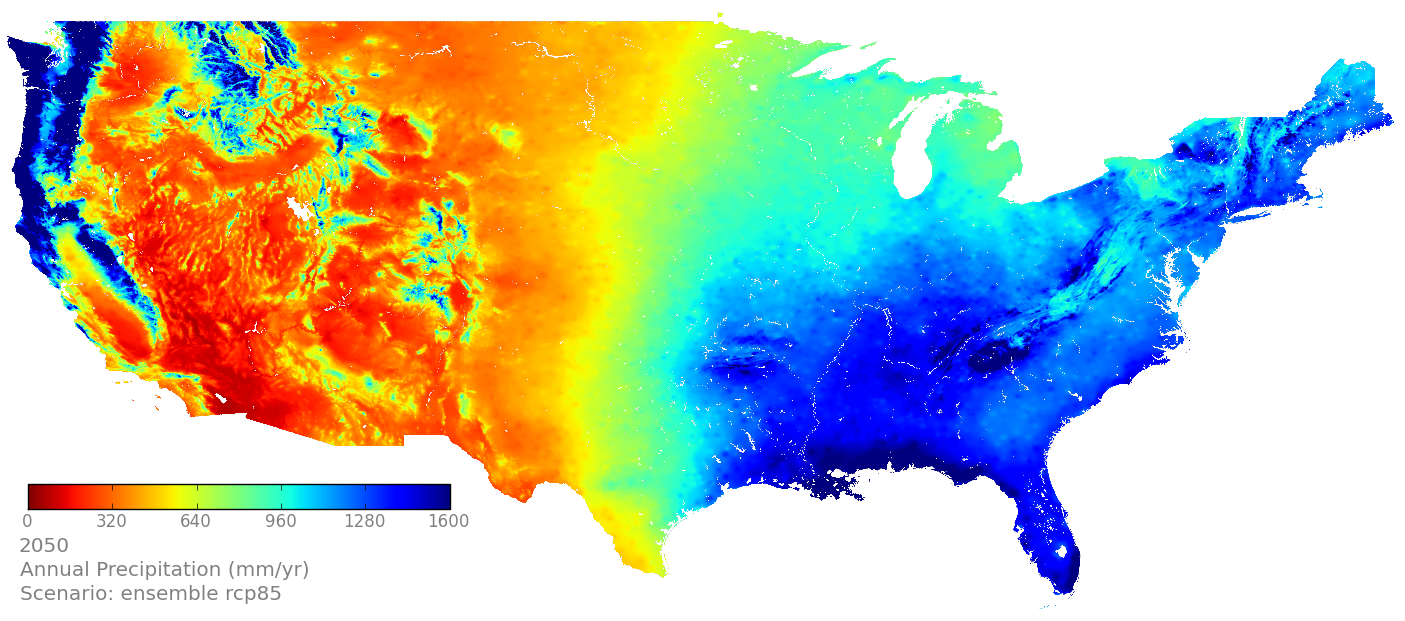 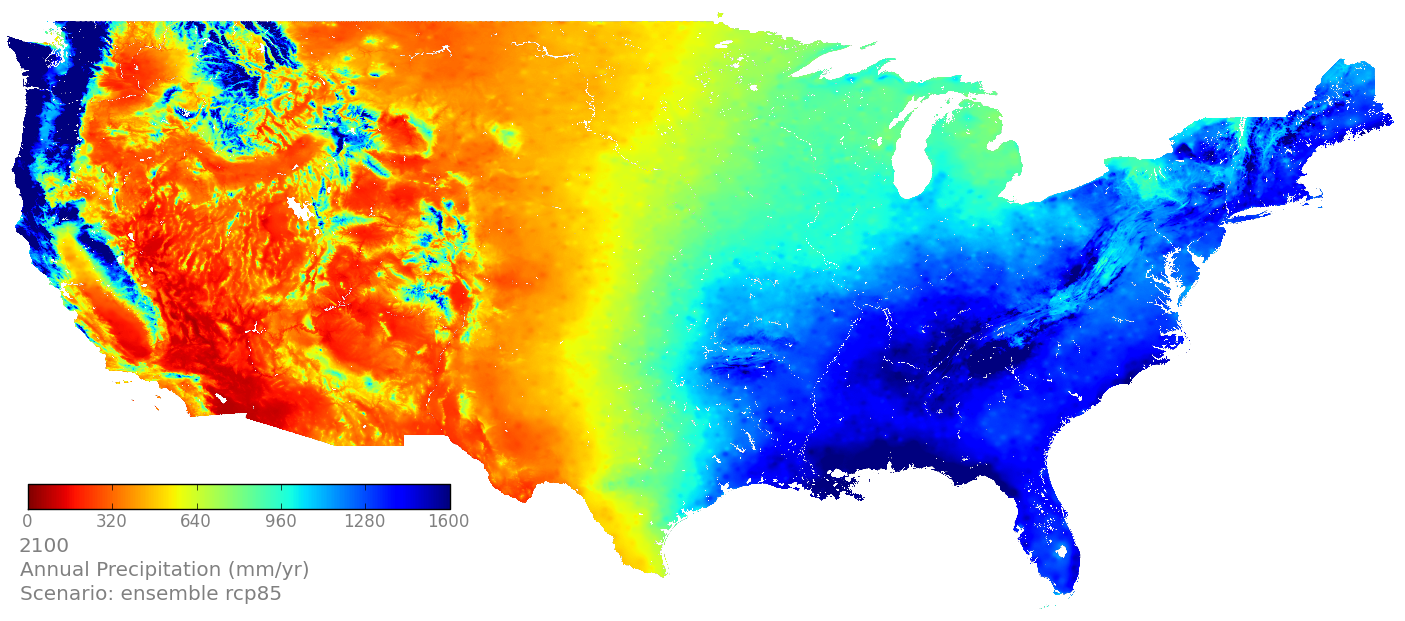 [Speaker Notes: Units are gC/m2/yr for GPP and mm/yr for ET and runoffs.]
Model Verification: Comparison Against Ameriflux Tower Observations, 2001-2010
Gross Primary Production
Evapotranspiration
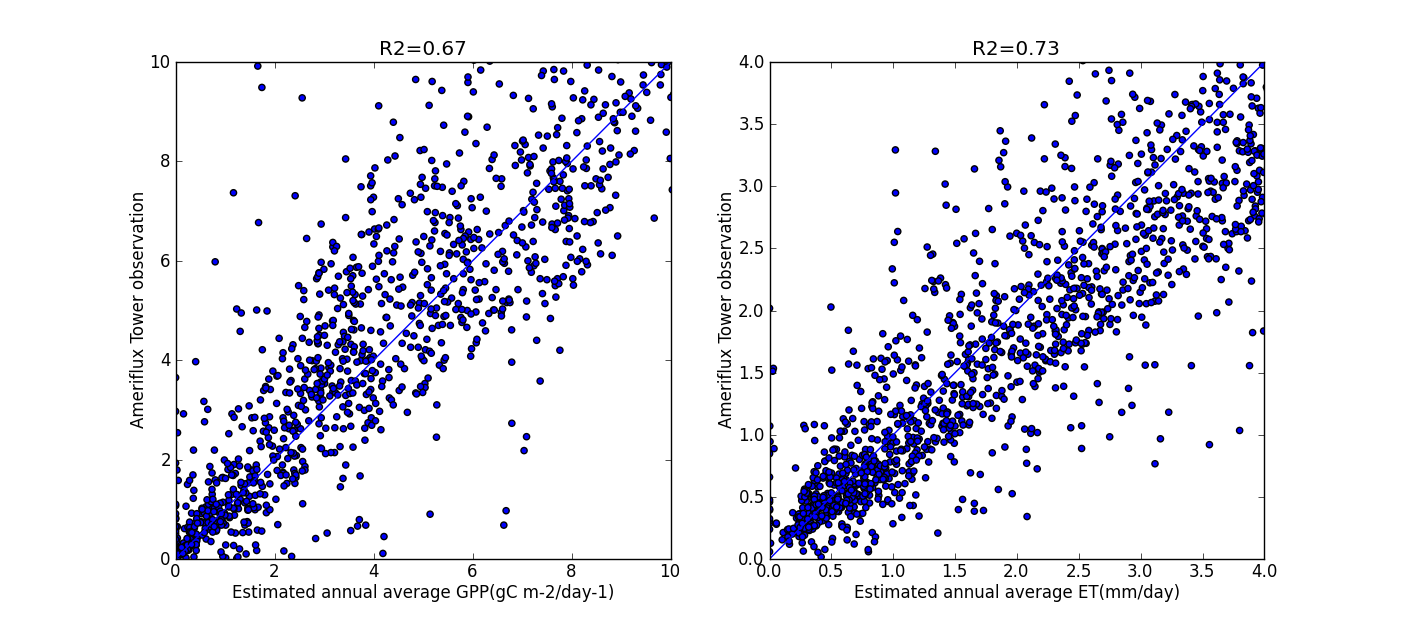 Model Verification: Gross Primary Production (GPP)
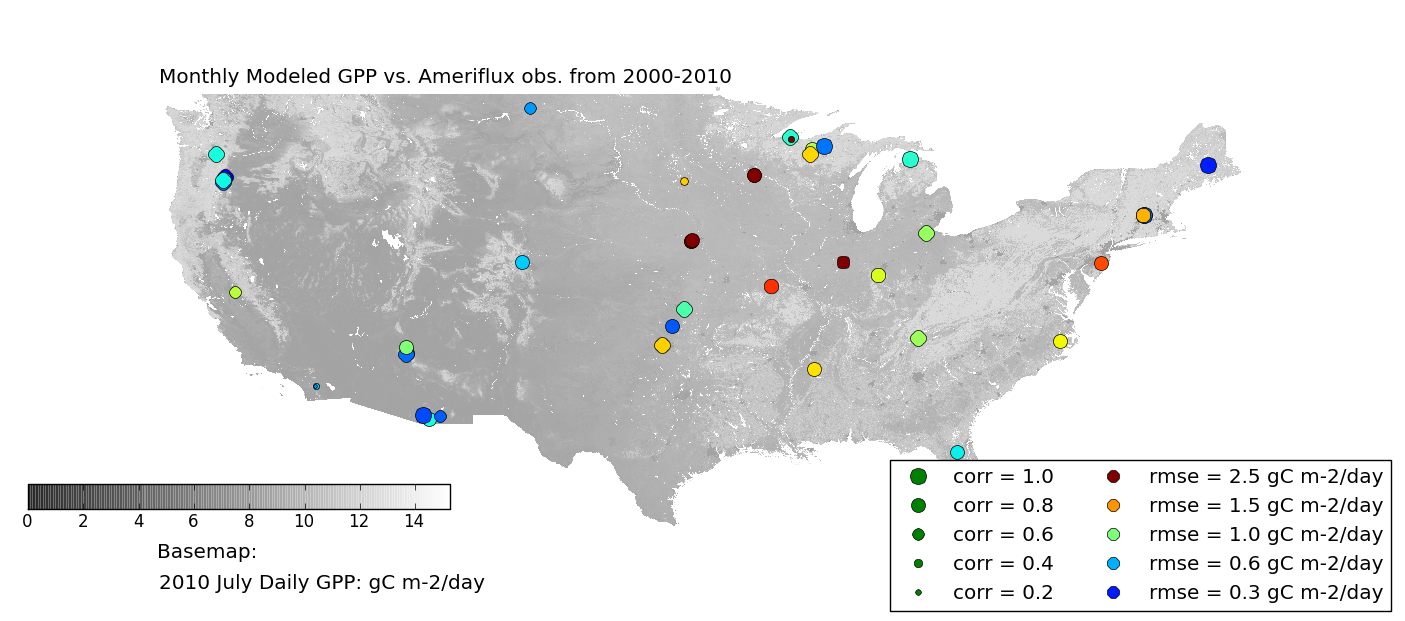 Model Verification: Evapotranspiration
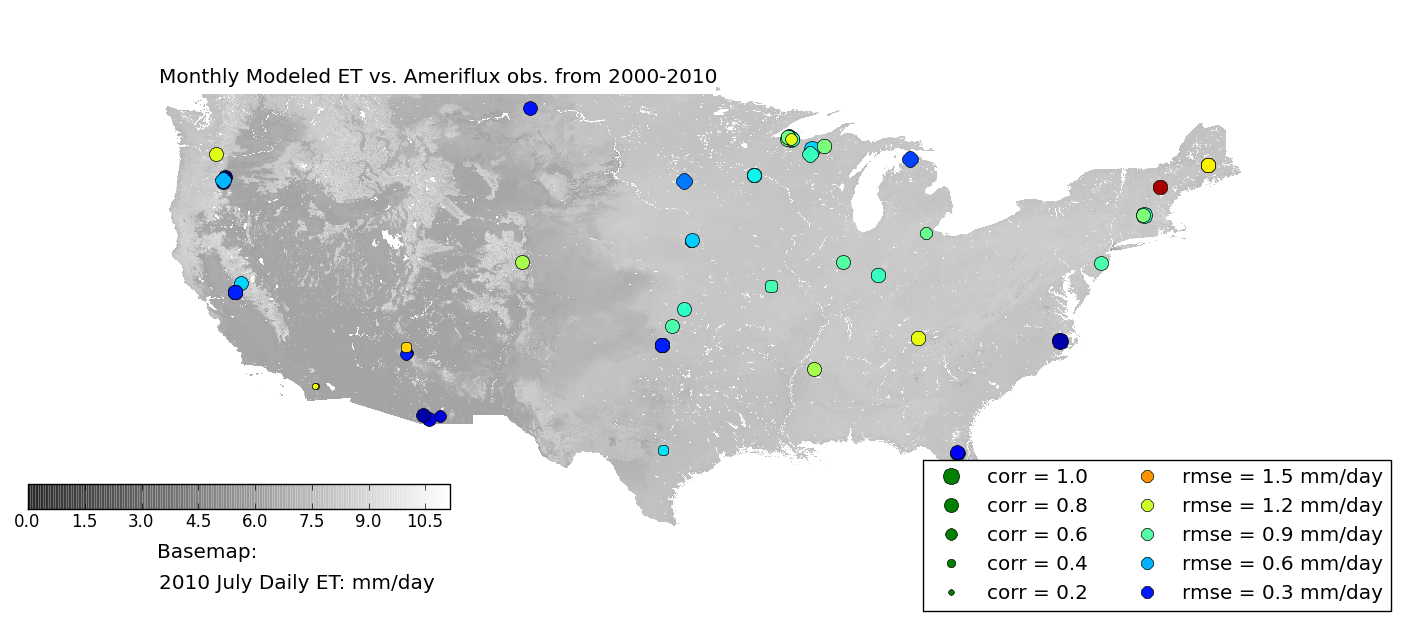 Model Verification: Runoff
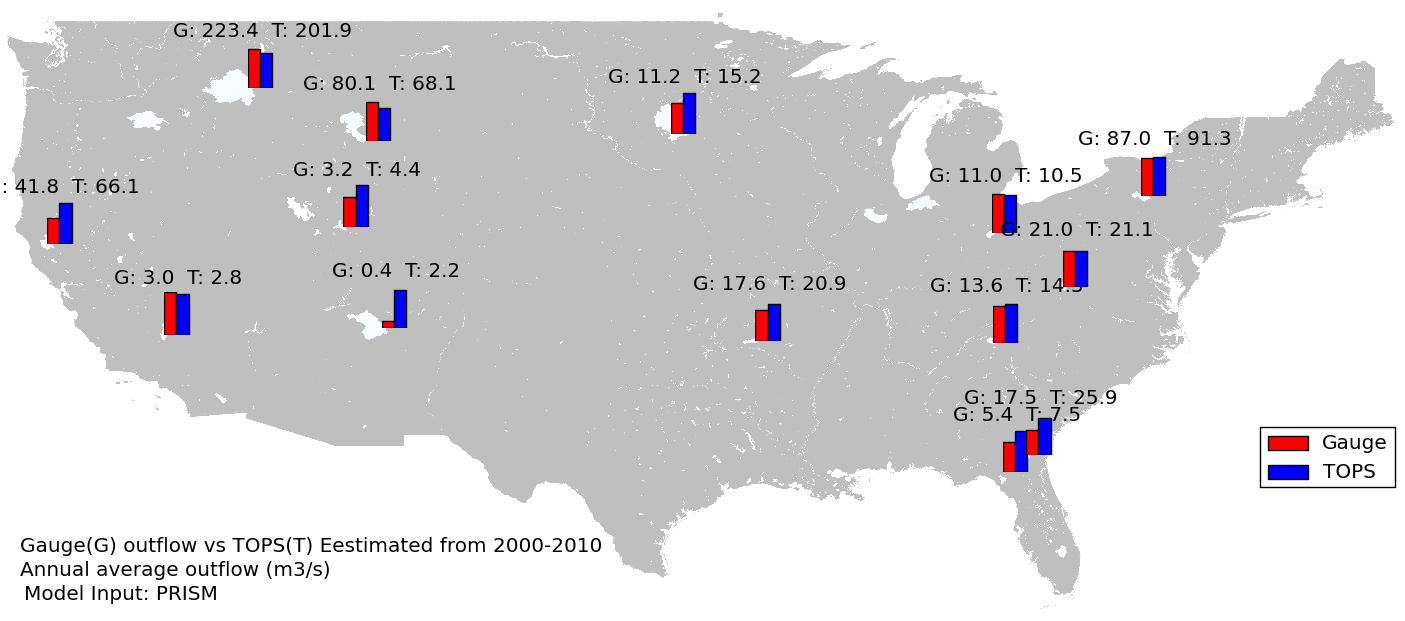 Discharge from Gauge (G) vs TOPS (T), 2000-2010, annual average outflow (m3/s)
[Speaker Notes: Problem spot is Chinle Creek, AZ with deeply incised channel in desert region]
Results: Runoff
RCP 4.5 EA, AVG(2071-2100) – AVG(1971-2000)
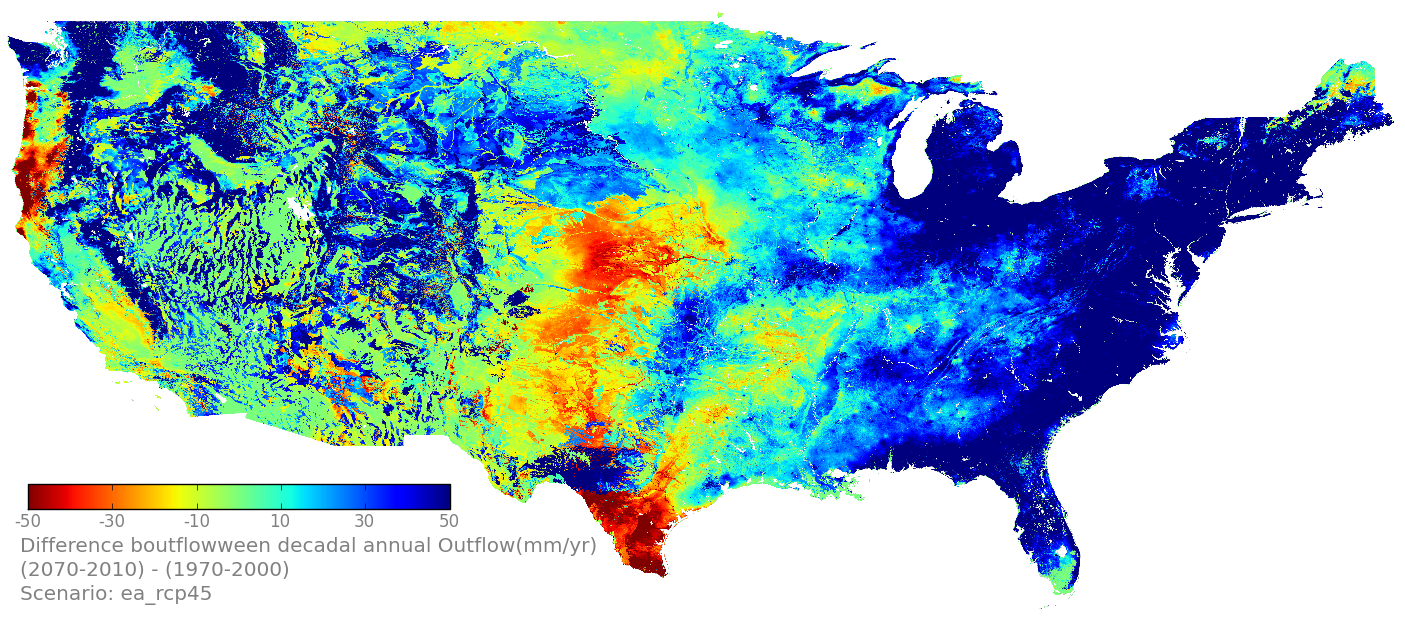 Change in runoff (mm/yr)
(2071-2100) – (1971-2000)
RCP 4.5, Ensemble Avg.
(2071-2100) – (1971-2000)
Preliminary Results
[Speaker Notes: Units are gC/m2/yr for GPP and mm/yr for ET and runoffs. 

Edwards Plateau]
Results: Runoff
RCP 8.5 EA, AVG(2071-2100) – AVG(1971-2000)
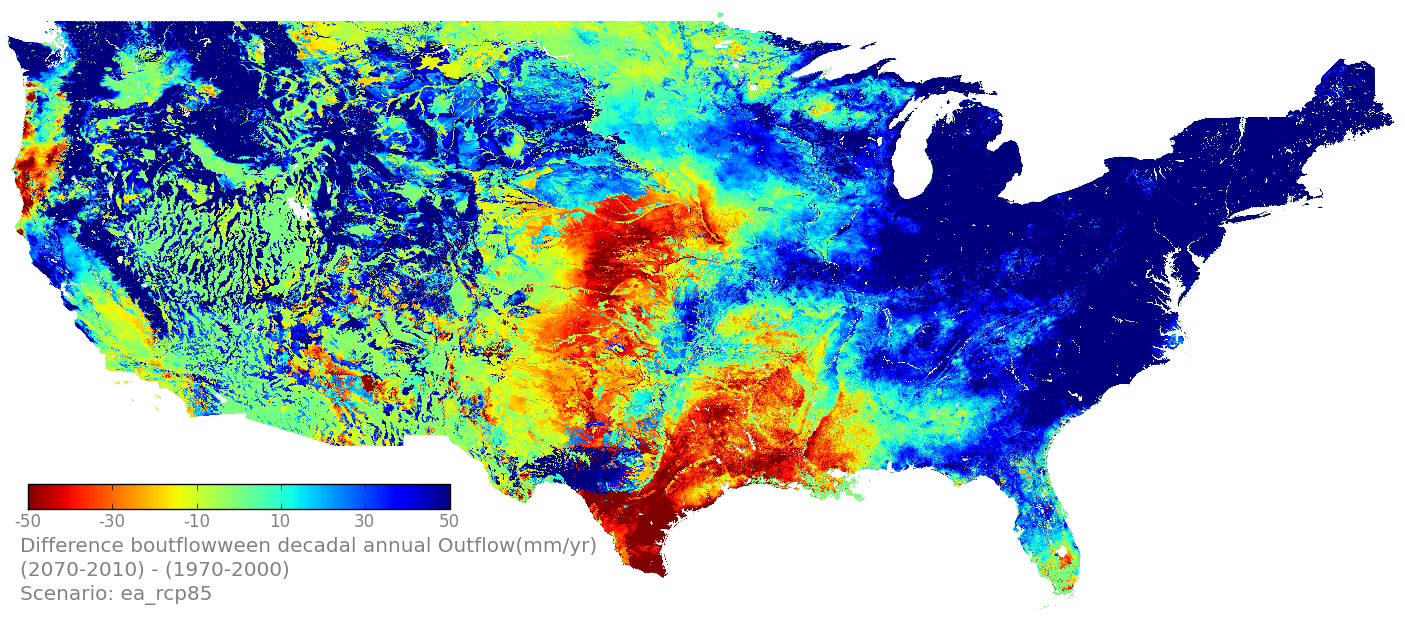 Change in runoff (mm/yr)
(2071-2100) – (1971-2000)
RCP 8.5, Ensemble Avg.
(2071-2100) – (1971-2000)
Preliminary Results
[Speaker Notes: Units are gC/m2/yr for GPP and mm/yr for ET and runoffs.]
Results: Gross Primary Production
RCP 4.5 EA, AVG(2071-2100) – AVG(1971-2000)
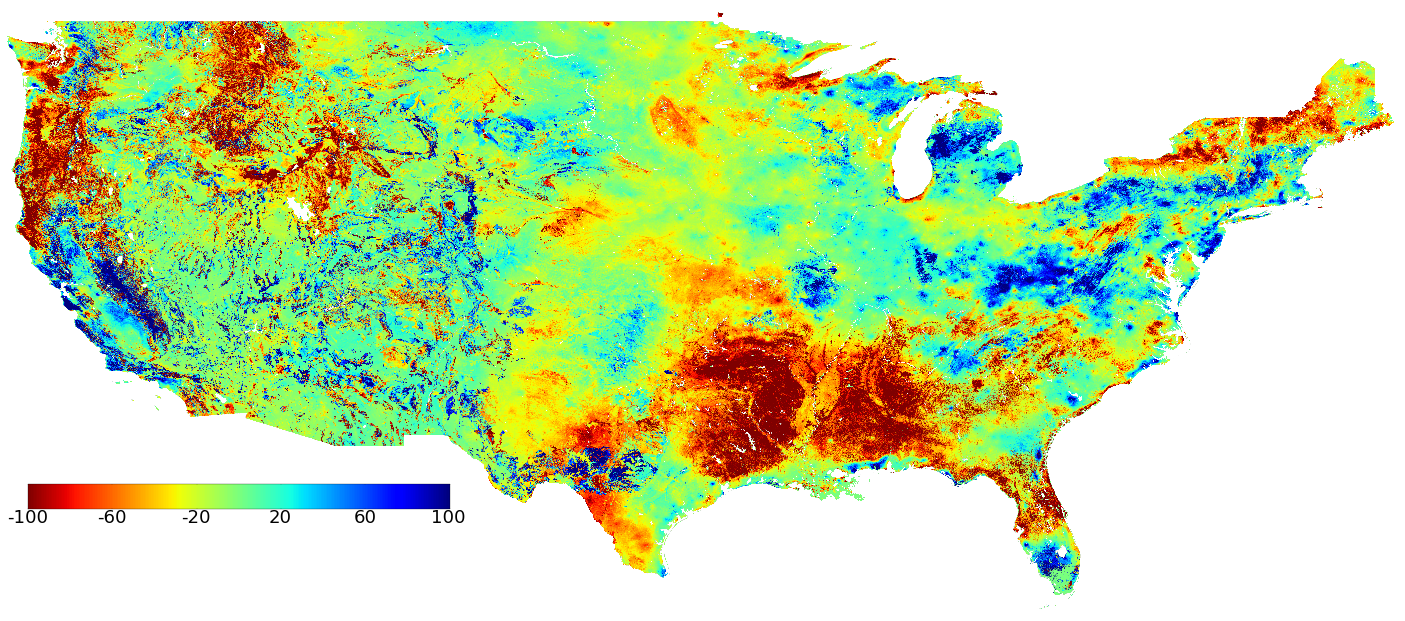 (2071-2100) – (1971-2000)
Change in GPP (gC/m^2/yr)
(2071-2100) – (1971-2000)
RCP 4.5, Ensemble Avg.
Preliminary Results
[Speaker Notes: Units are gC/m2/yr for GPP and mm/yr for ET and runoffs.]
Results: Gross Primary Production
RCP 8.5 EA, AVG(2071-2100) – AVG(1971-2000)
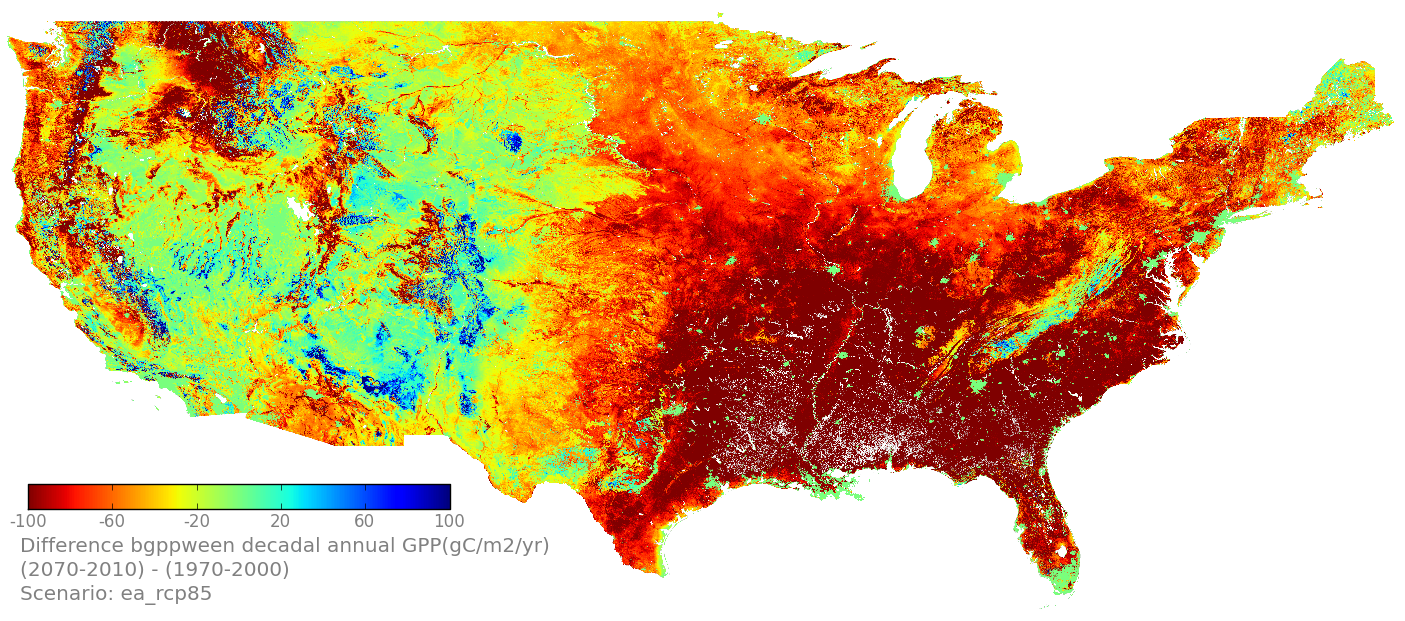 (2071-2100) – (1971-2000)
Change in GPP (gC/m^2/yr)
(2071-2100) – (1971-2000)
RCP 8.5, Ensemble Avg.
Preliminary Results
[Speaker Notes: Units are gC/m2/yr for GPP and mm/yr for ET and runoffs.]
Results: Overall Trends for U.S.
Runoff
Gross Primary Production
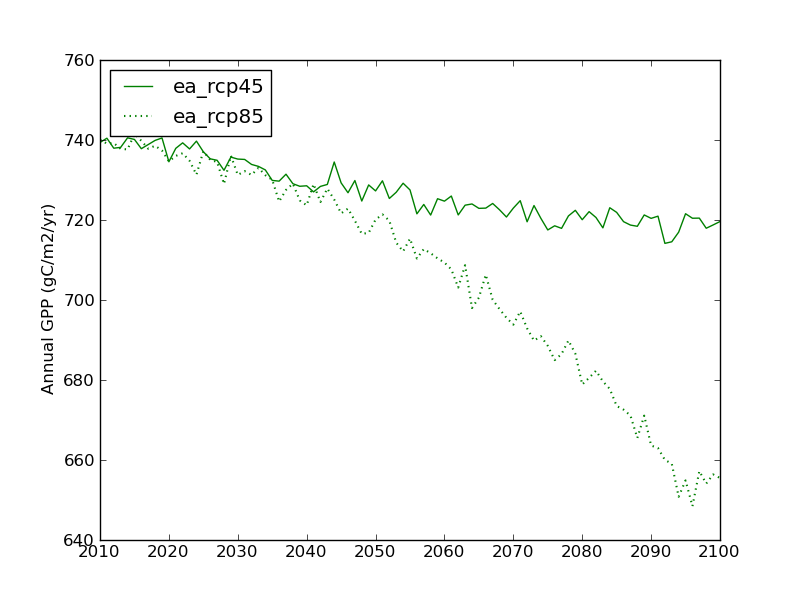 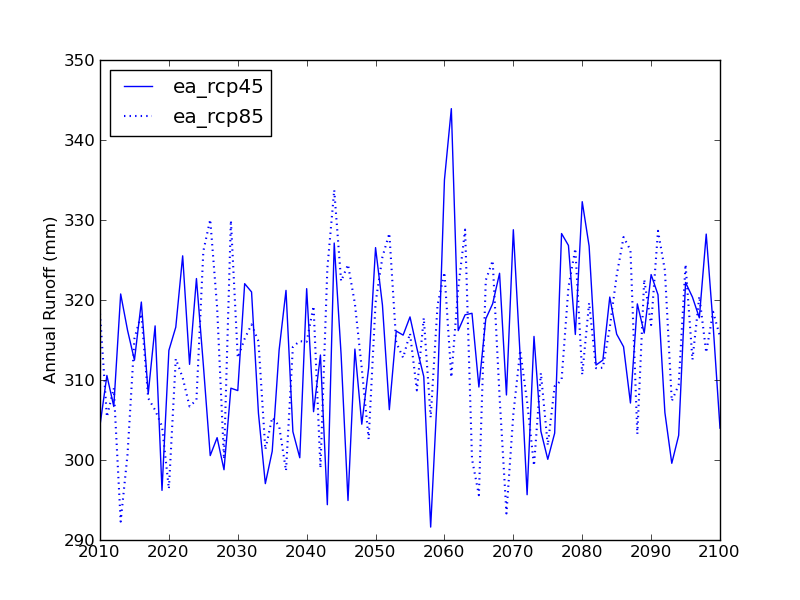 Results: Gross Primary Production
GYE PACE
RCP 8.5 EA, AVG(2071-2100) – AVG(1971-2000)
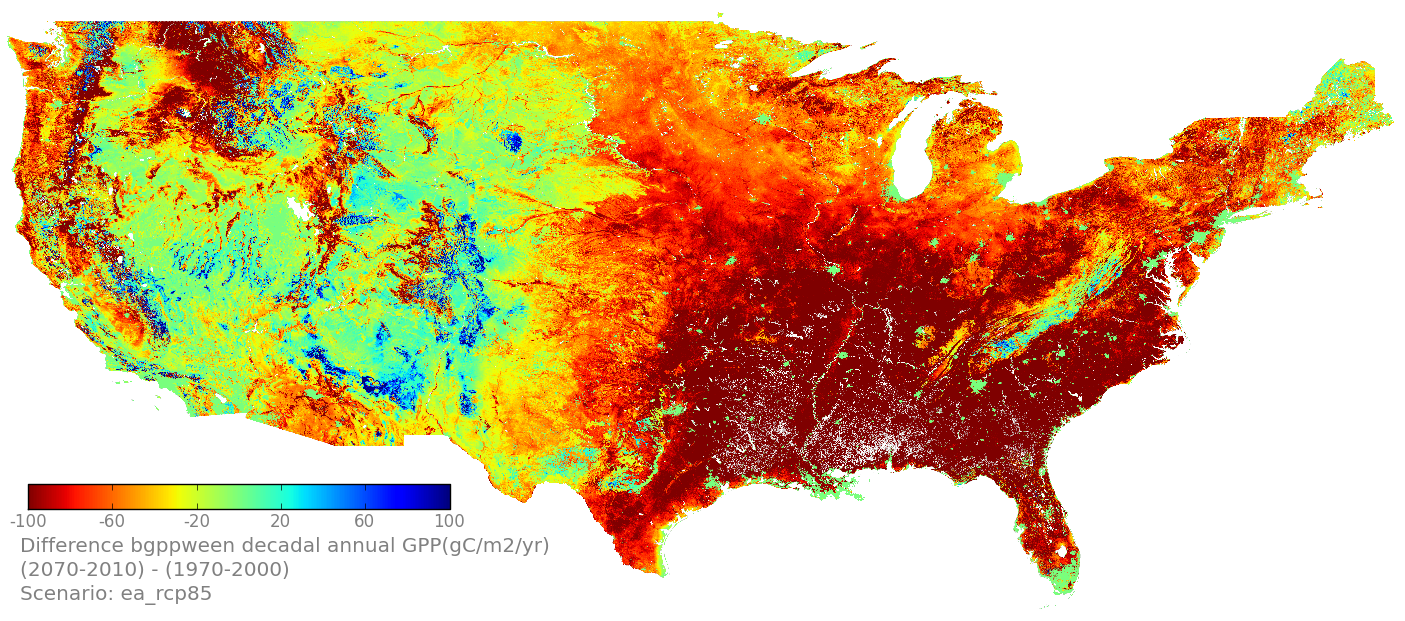 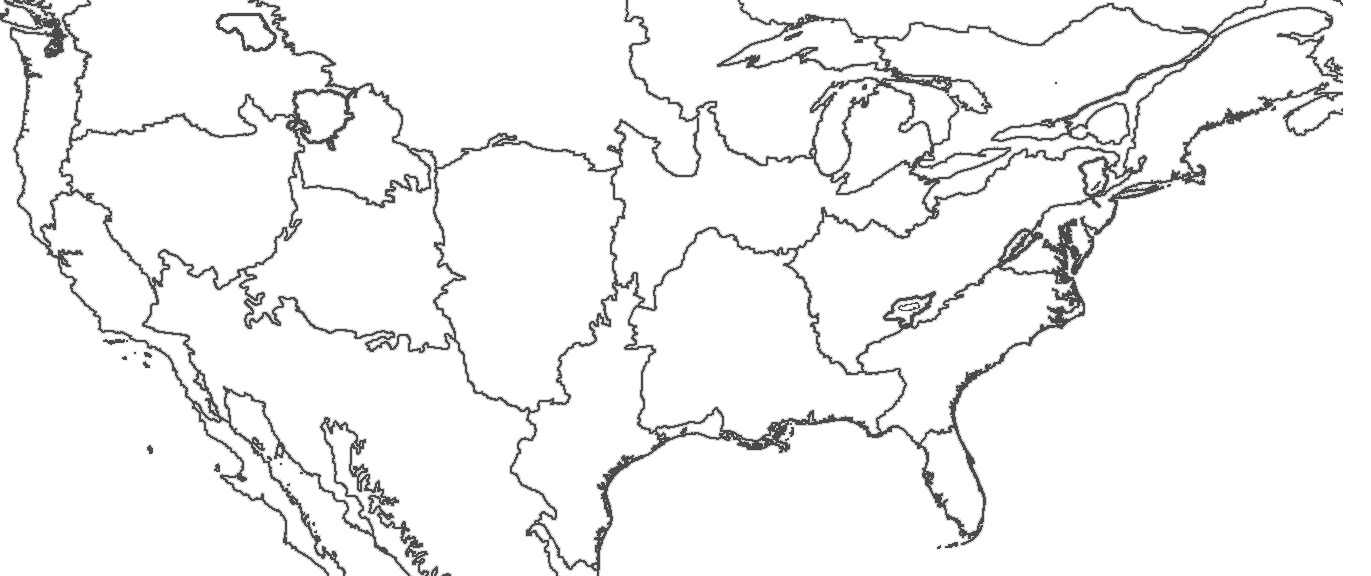 (2071-2100) – (1971-2000)
Change in GPP (gC/m^2/yr)
(2071-2100) – (1971-2000)
RCP 8.5, Ensemble Avg.
Preliminary Results
[Speaker Notes: Units are gC/m2/yr for GPP and mm/yr for ET and runoffs. 

Greater Yellowstone (Yellowstone and Grand Tetons)]
Example: Greater Yellowstone Ecosystem (GYE) PACE
Gross Primary Production (GPP)
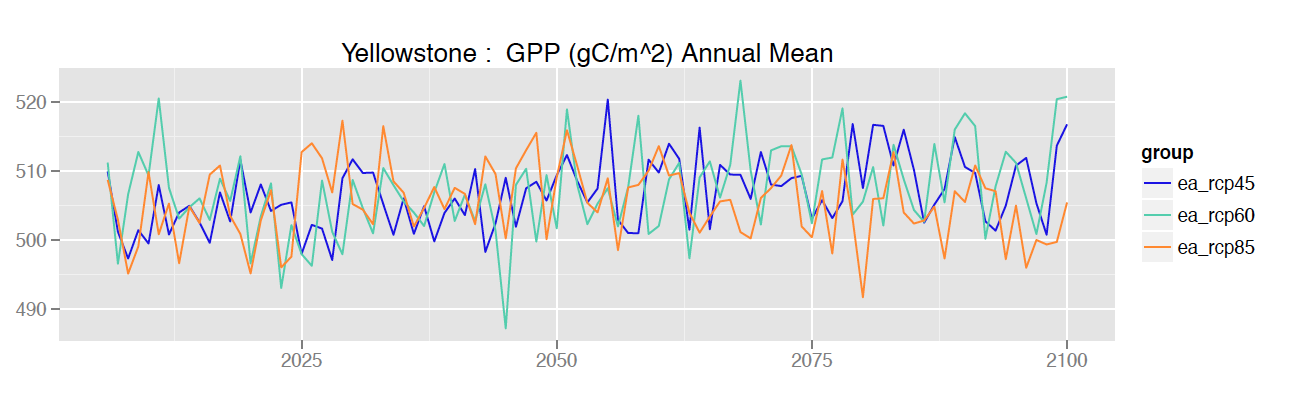 Example: GYE PACE
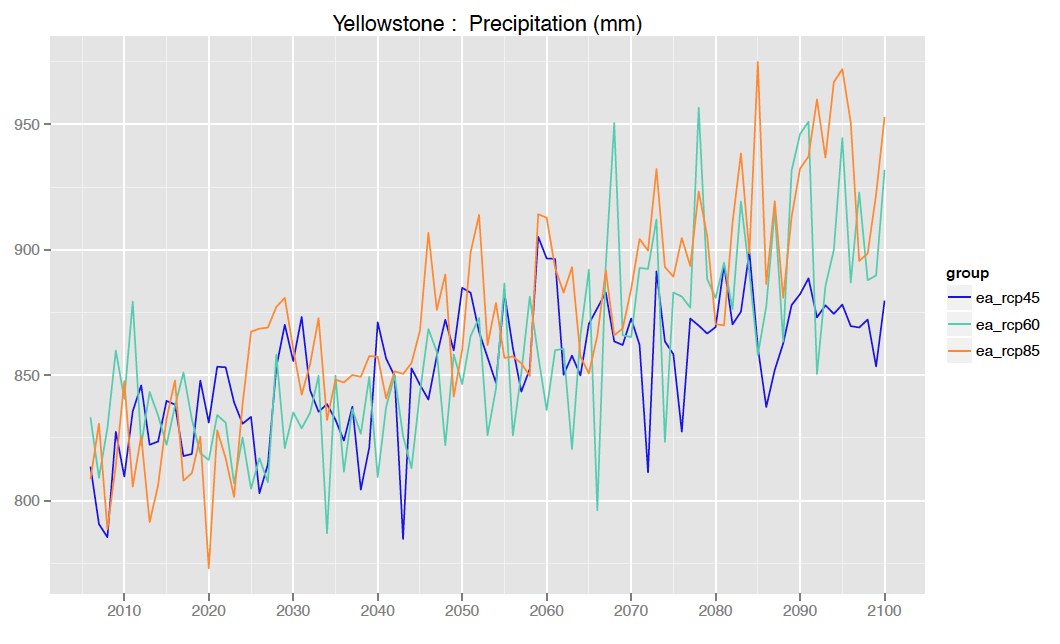 Example: GYE PACE
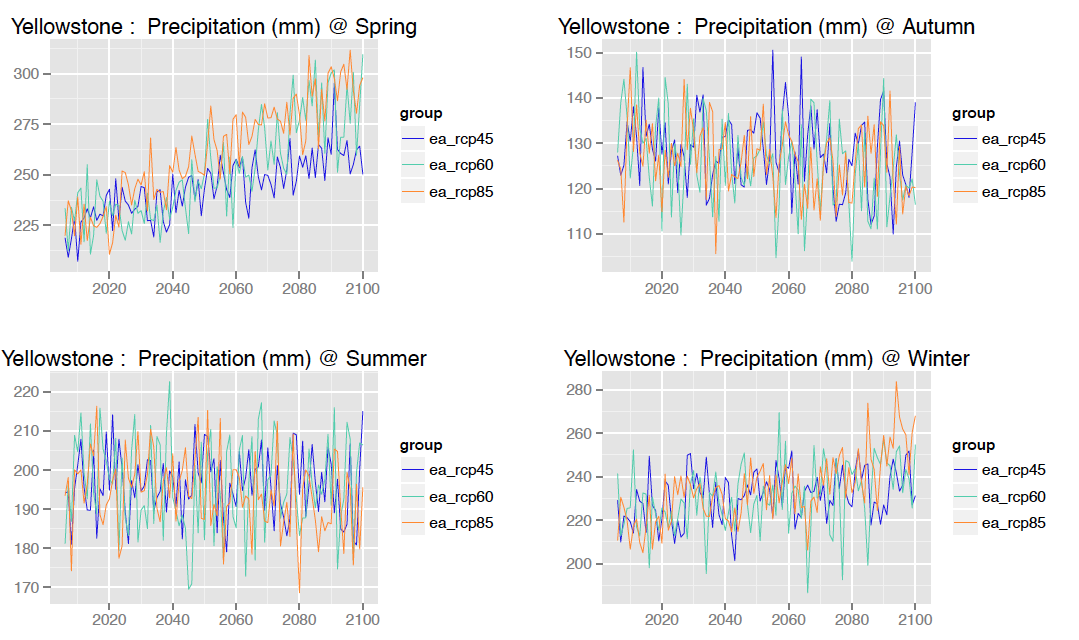 Example: GYE PACE
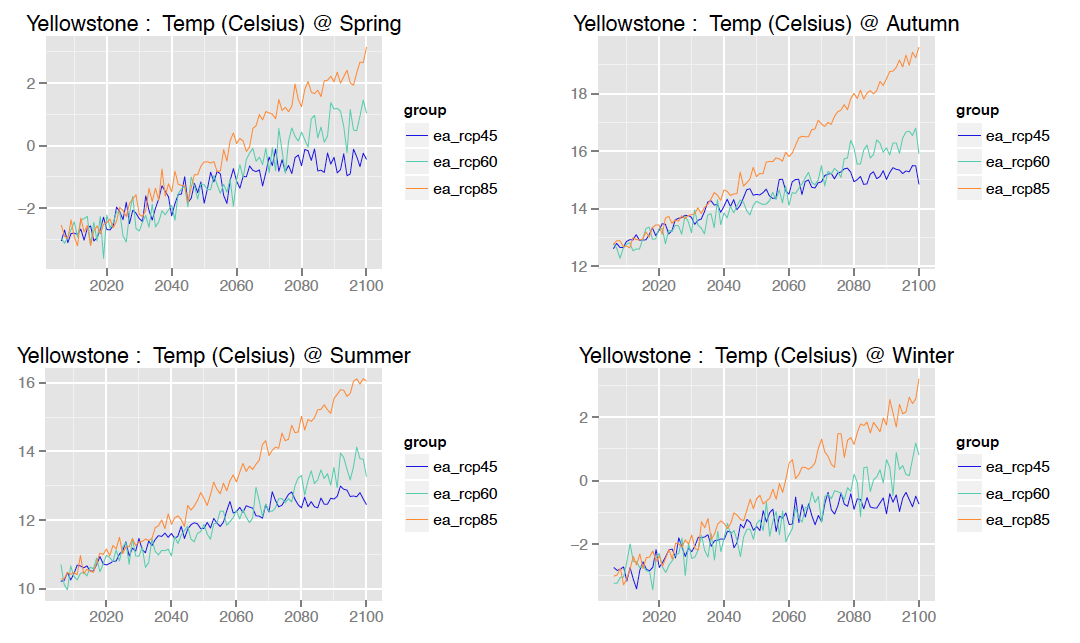 Example: GYE PACE
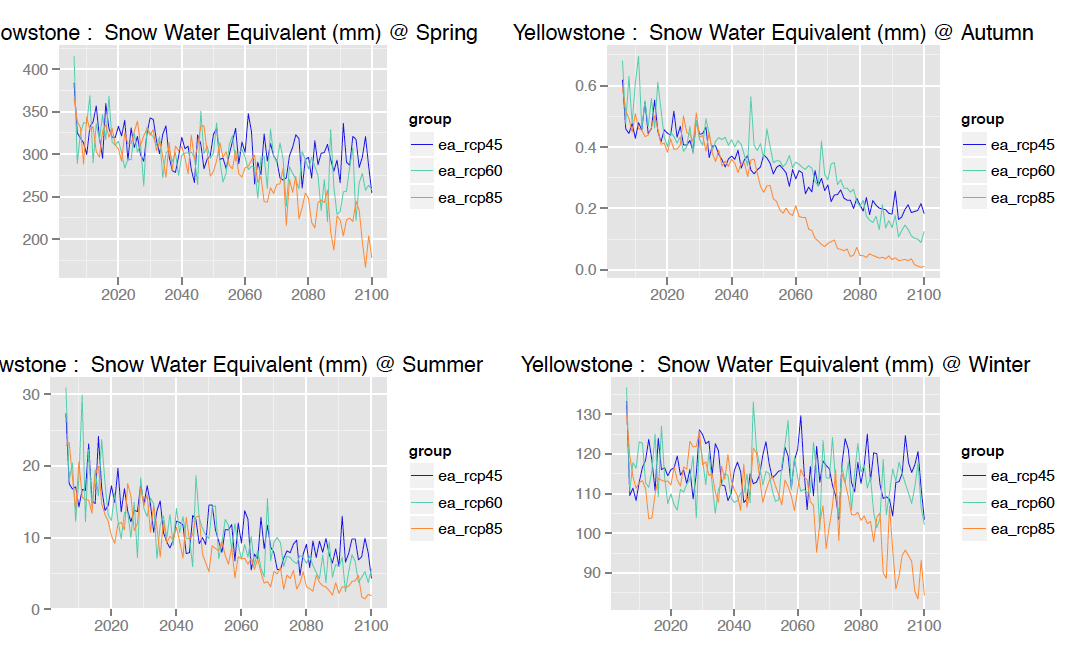 Example: GYE PACE
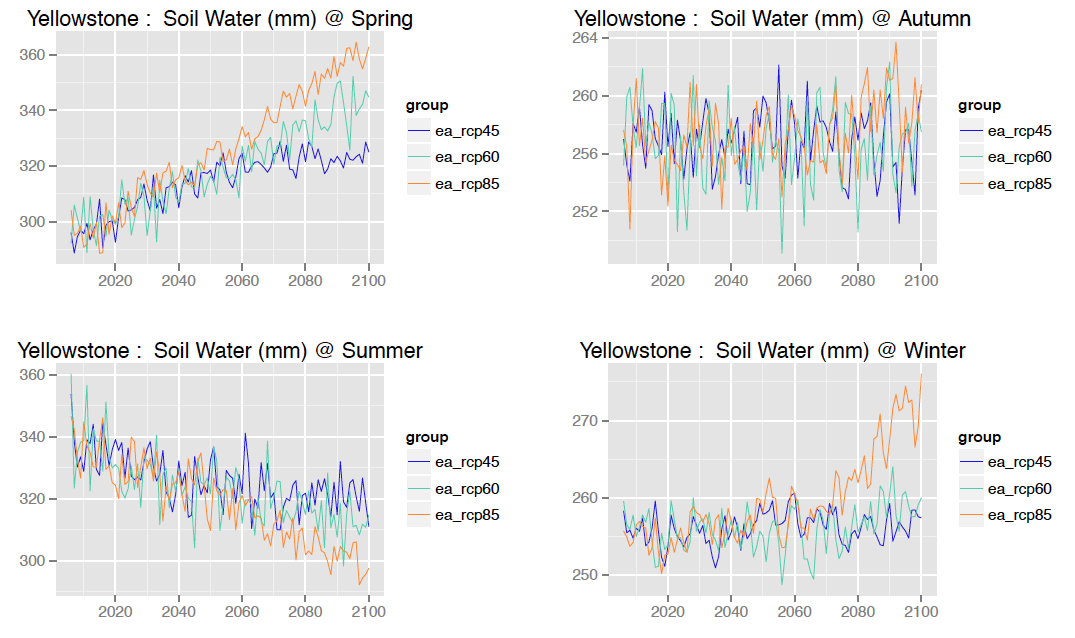 Example: GYE PACE
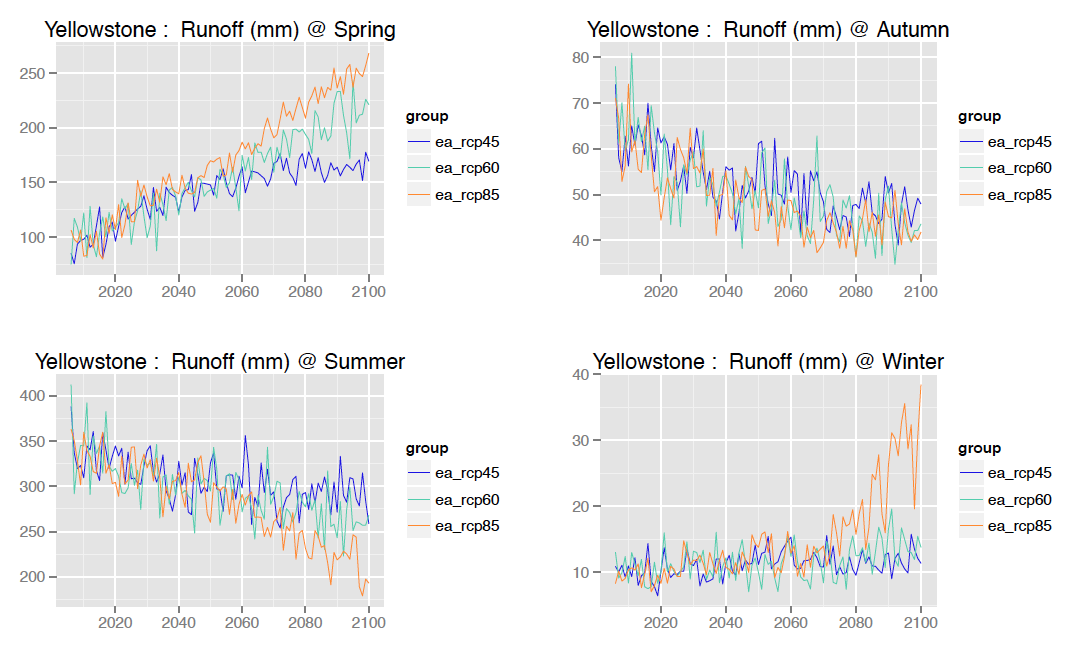 Example: GYE PACE
Evapotranspiration (ET)
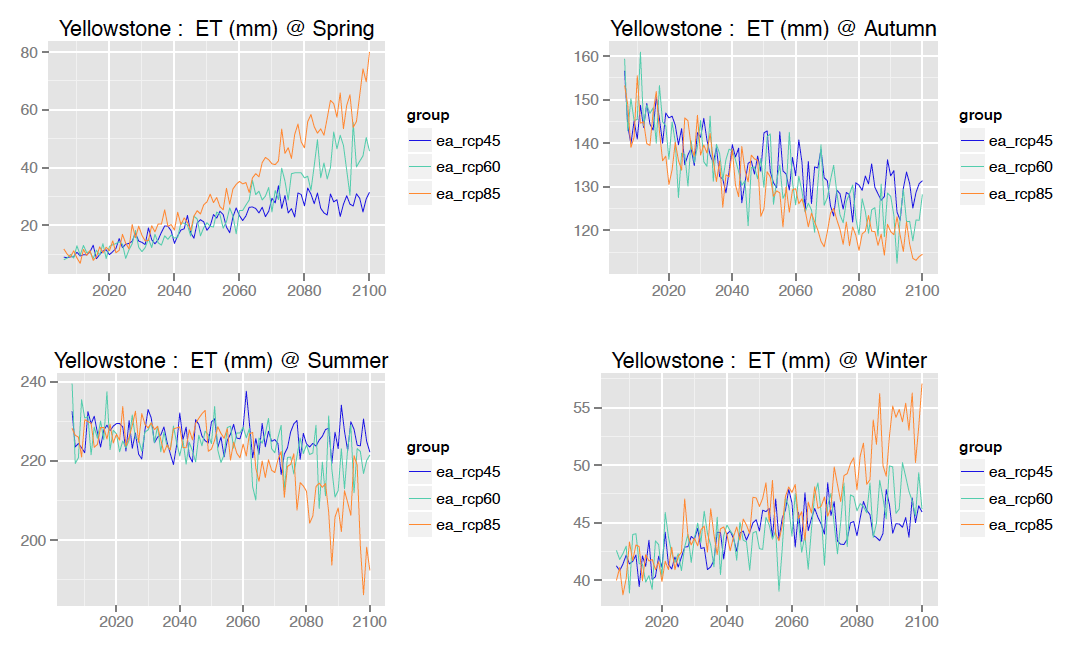 Example: GYE PACE
Gross Primary Production (GPP)
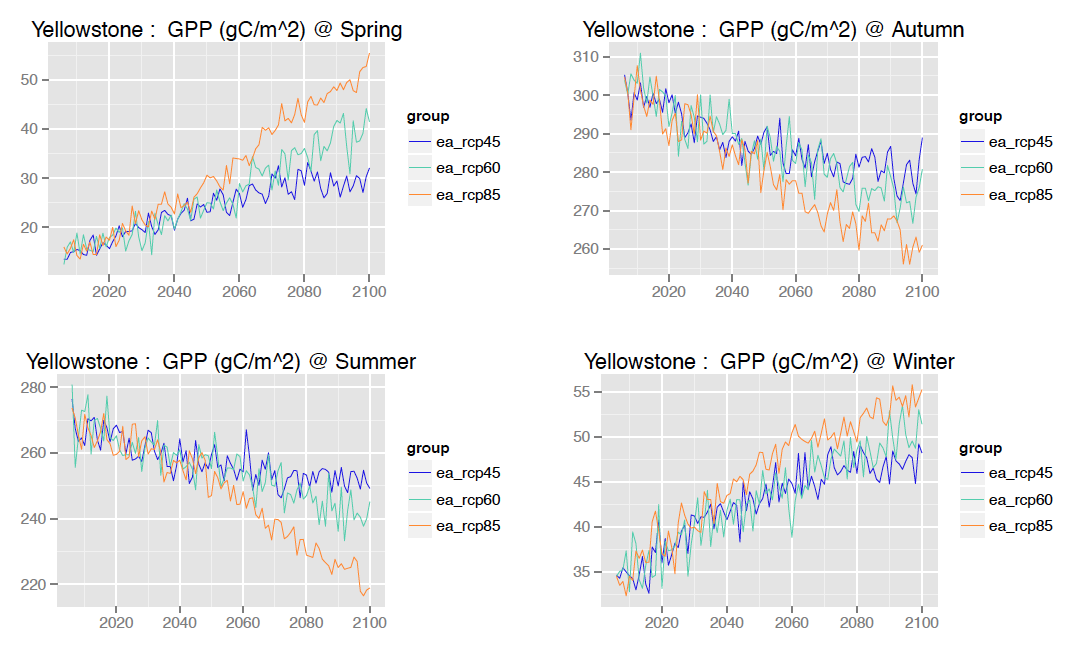 Summary
High resolution climate and land use scenarios used to drive Biome-BGC ecosystem model

Results capture interactions of climate, land use, soils and topography at 1km resolution

Results to date indicate substantial changes in GPP under RCP 8.5

Net changes in runoff are more subtle for U.S. on average, though seasonal and regional changes in runoff for can be dramatic and important

Next steps focused on additional runs with subset of individual models (e.g, CNRM-CM5, HadCM3, GFDL-ESM2M, per Sheffield et al., 2013; Rupp et al., 2013); regional analysis of impacts of land use change vs climate forcing